Primary Writing Instruction for All:
What? So What? Now What?
Kindergarten - 2nd Grade
VDOE SOL Conference Fall 2022
Barbara Brinker and Kelly Erickson
Newport News Public Schools
Introductions
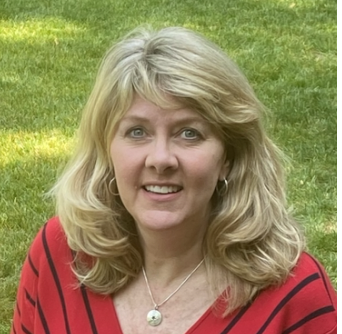 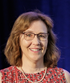 Kelly Erickson
Elementary Instructional Specialist
Newport News Public Schools
Barbara Brinker
Reading Specialist 
Newport News Public Schools
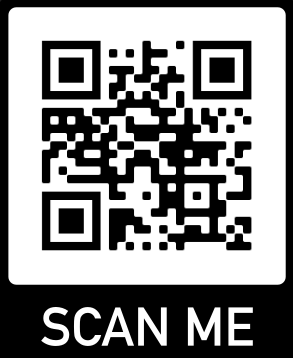 Questions
https://tinyurl.com/VDOEK-2
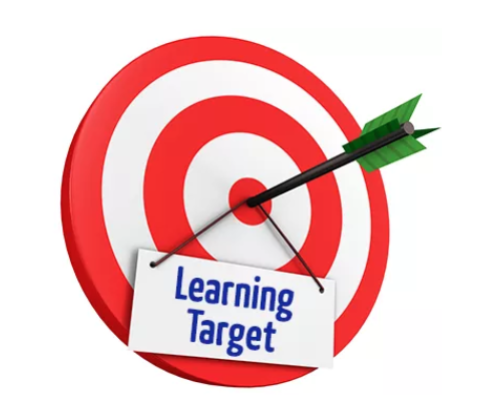 Learning Intentions
Participants will understand:  
What: Standards/General Practices
So What: Research 
Now What: Evidence-Based Practices
What?
“Writing is a complex and challenging task, requiring a considerable amount of instructional time to master”

Graham, Changing How Writing is Taught, 2019
“Because writing is essential to school and beyond.  Writing Instruction must be an important part of an elementary school literacy curriculum.  For children in the early grades the goals should be developing basic skills (learning how to write) as well as writing to learn.“


Sedita, Keys to Early Writing,2021, p. 14
“…Writing moves along a continuum of development… it takes many years of formal instruction and practice to master the writing process.”

Berninger, et. al Teaching Spelling and Composition Alone and Together: Implications for the Simple View of Writing,  2002, p. 302
5
K-2 Writing Standards
Standards Related to K Writing
Standards Related to 1st Grade Writing
Standards Related to 2nd Grade Writing
Progression of Virginia 
Writing SOLs
VDOE 2017 SOL Writing Progression
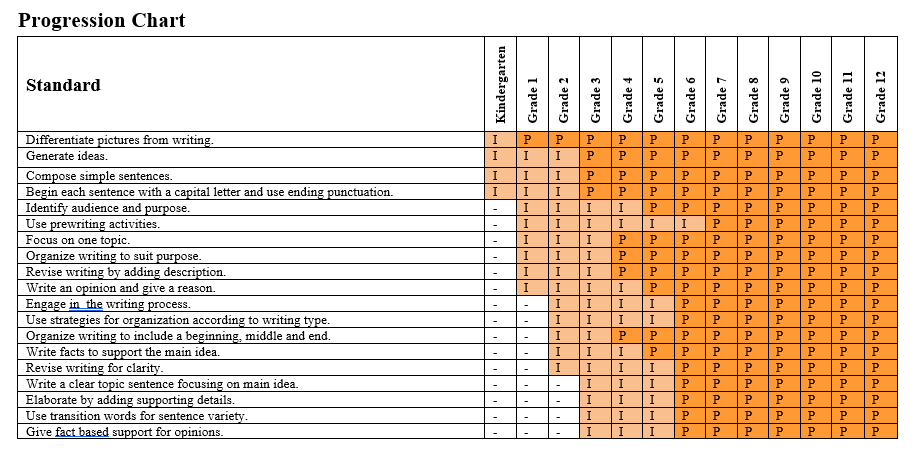 Natalie Wexler
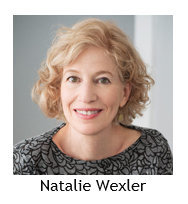 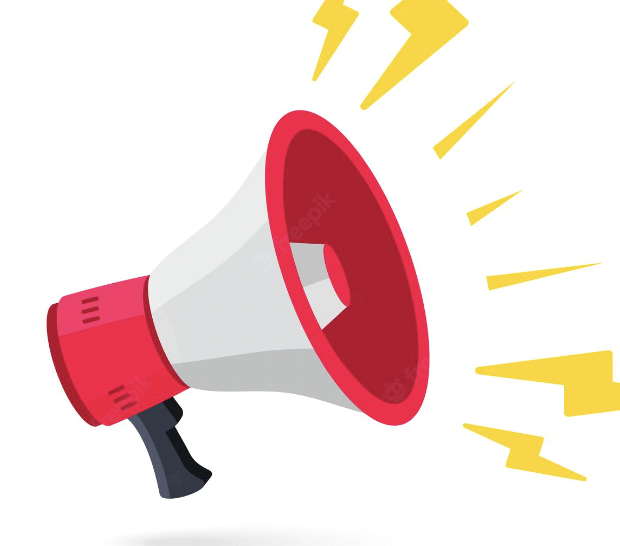 How is Writing Usually 
Taught in School?
Graham, Changing How Writing is Taught, 2019
In some classrooms, writing instruction is exemplary.  But most often that is not the case.  Universally, writing and writing instruction in most classrooms is inadequate. 
This lack of attention to teaching students how to plan and revise was also a common theme in other studies.
most of the writing activities applied for this purpose involved writing without composing (e.g., filling in blanks on a worksheet, note taking, and one-sentence responses to questions)
a majority of teachers did not devote enough time to teaching writing
While most writing outside of school today is done digitally, the use of digital tools for writing or writing instruction was notably absent in the typical classroom 
recommendation is 1 hour of writing instruction
 per day, but this is rarely operationalized
how  frequently teachers applied specific instructional practices, made particular instructional adaptations, or assigned different types of writing was related to the time they devoted to teaching writing. 
primary audience for students’ writing was the teacher 
writing involved little collaboration among students
classroom resources for teaching writing were inadequate 
formative evaluation occurred infrequently
motivation for writing was largely ignored
the writing needs of students with a disability or who were learning a second language were not sufficiently addressed
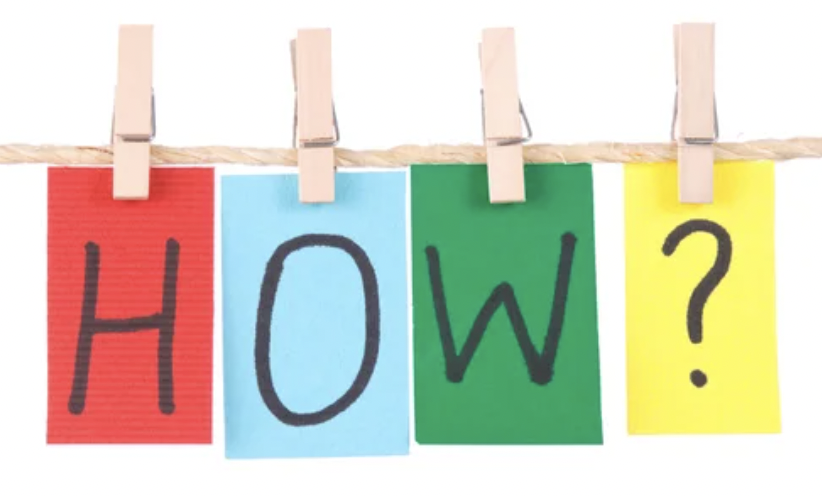 So What?
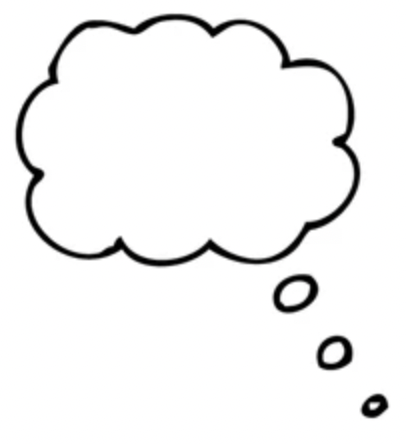 “Competence in writing appears at the forefront of educational concerns at the national level. However, there is little consensus on how writing should be taught.”
(Spear-Swerling, 2022, p. 190)
“In early grades teaching is often focused on the conventions of writing (ex: punctuation) and may ignore other parts of the writing process, such as sentence construction. And more generally, evidence-based practice is also not embedded in curricular competencies.”
(Spear-Swerling, 2022, p. 190)
“ Because writing is a valuable tool for communication, learning, and self-expression, people who do not have adequate writing skills may be at a disadvantage and may face restricted opportunities for education and employment.” 
Sedita, Keys to Early Writing,2021, p. 14
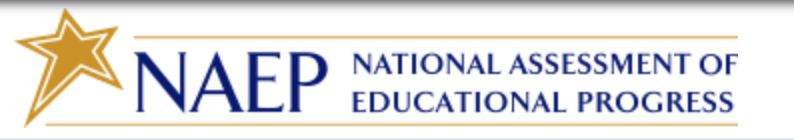 Twenty-four percent of students at both grades 8 and 12 performed at the Proficient level in writing in 2011.
https://nces.ed.gov/nationsreportcard/pdf/main2011/2012470.pdf
Characteristics of Structured Literacy
Explicit Instruction:  key skills are directly taught, modeled and clearly explained
Systematic: instruction follows a planned, logical sequence simple to complex
Corrective Feedback:  Targeted, unambiguous, prompt feedback 
Attention to Prerequisite Skills: awareness of prior skills needed to complete or understand a more advanced tas
Planned, purposeful choices of examples, tasks and texts - carefully chosen to fit the children’s current skills and avoid confusion
Synthetic Phonics:  phoneme grapheme level focus on blending and the sound unit
Consistent application of skills and teaching for transfer
Data Based decision making
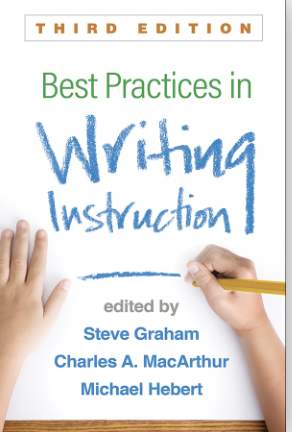 Theoretical Models of Reading
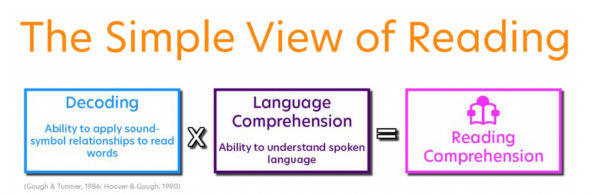 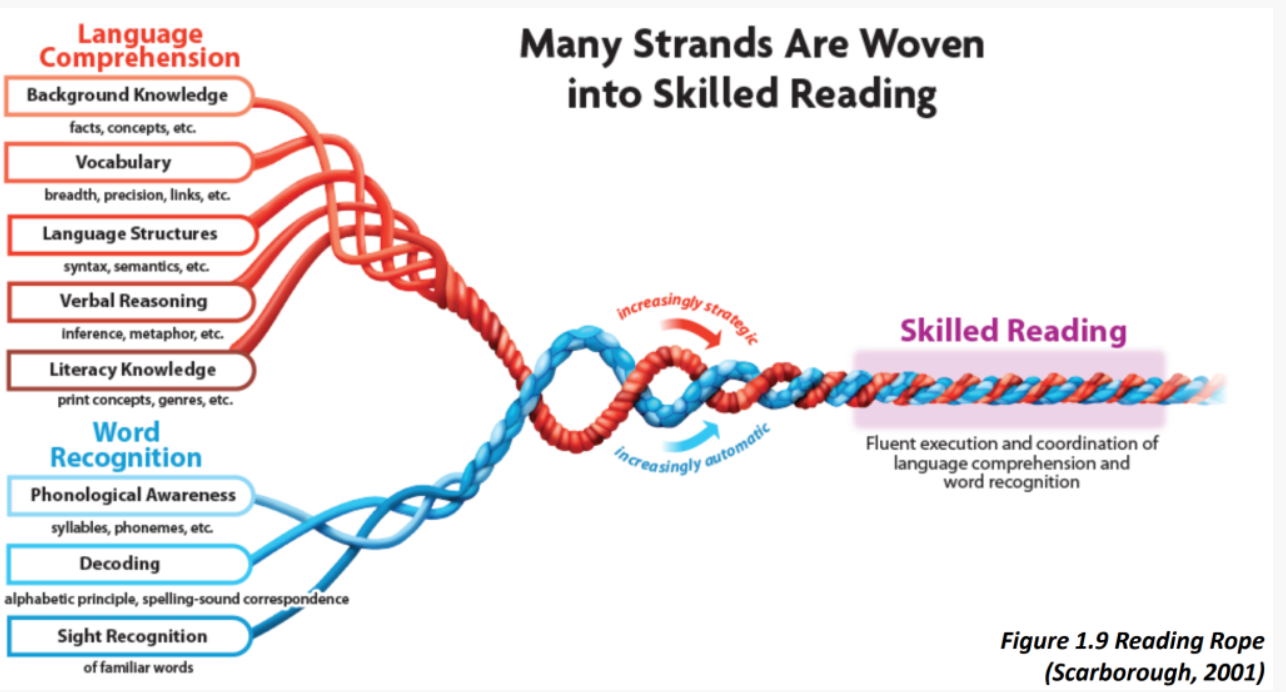 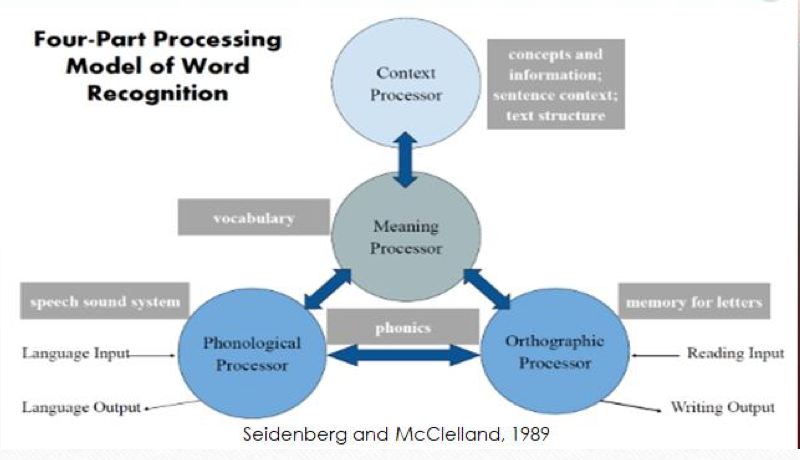 Theoretical Models of Writing
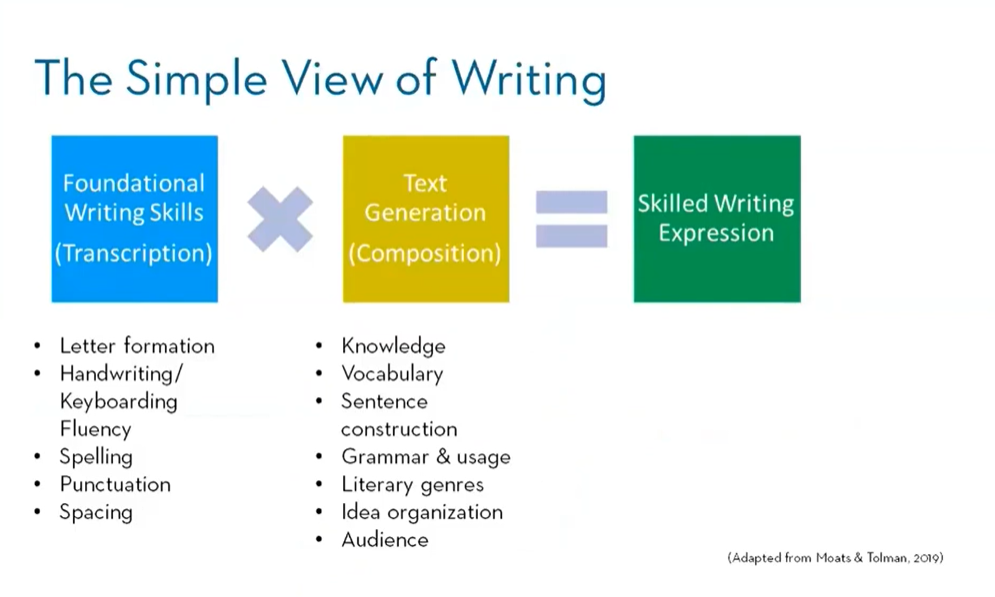 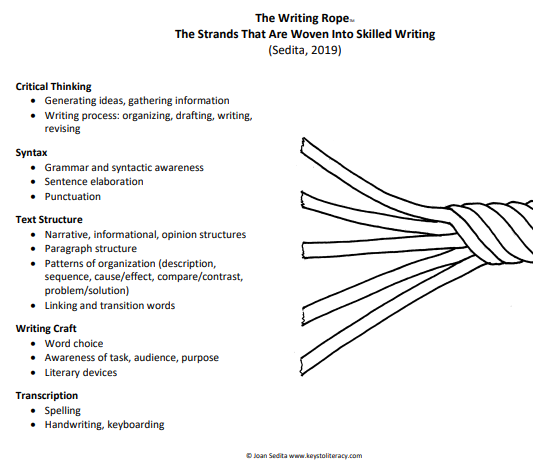 Theoretical Models for Writing…Continued
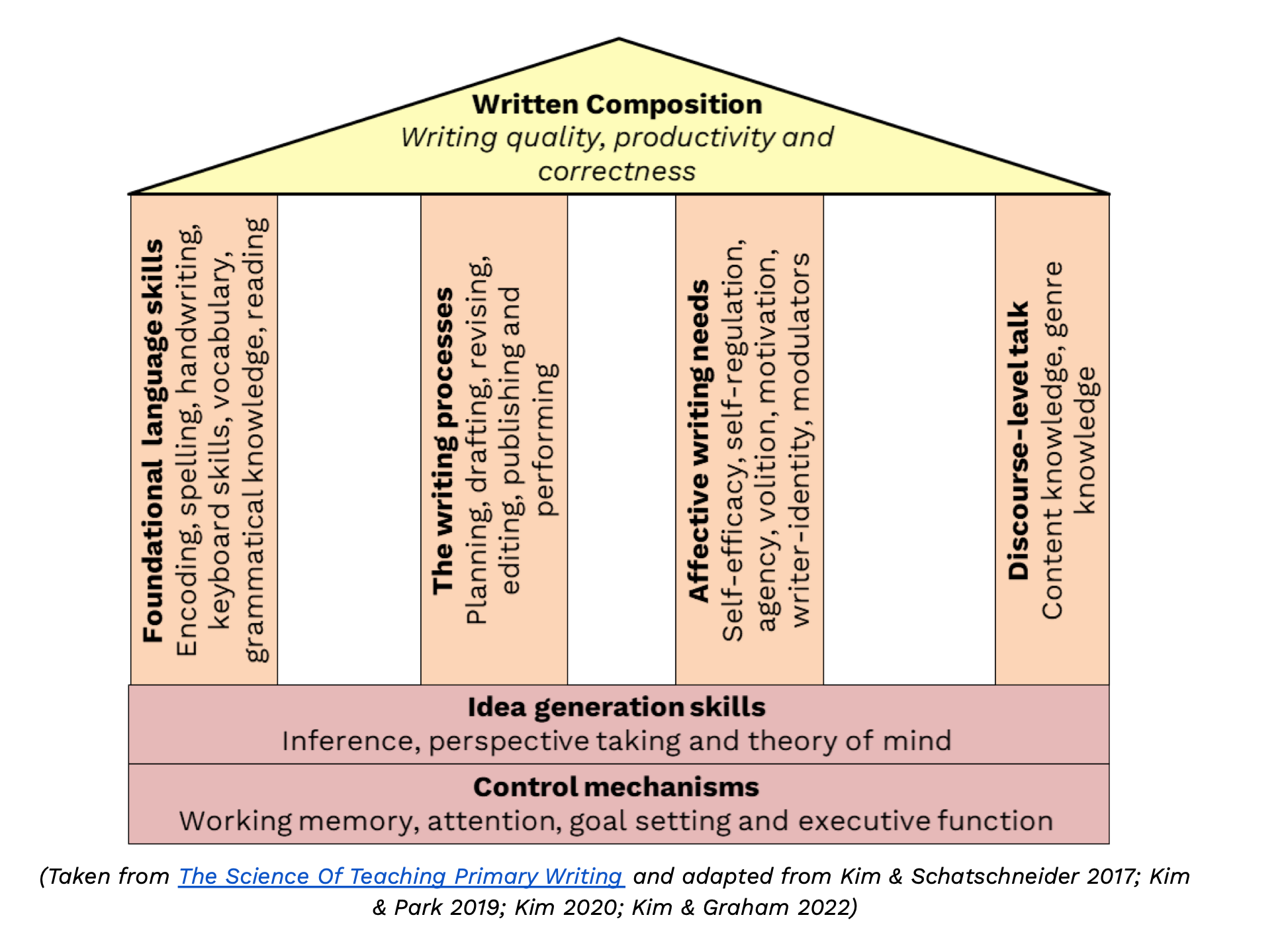 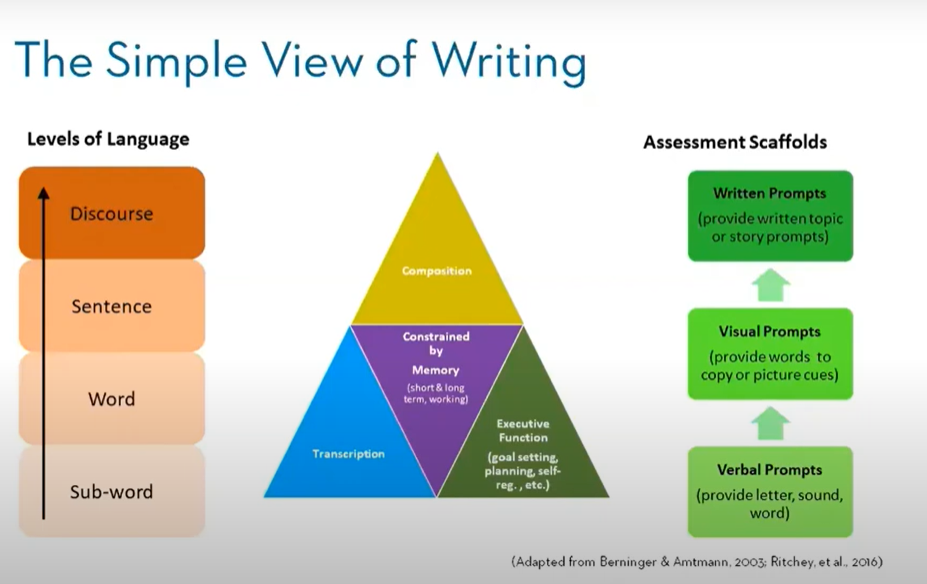 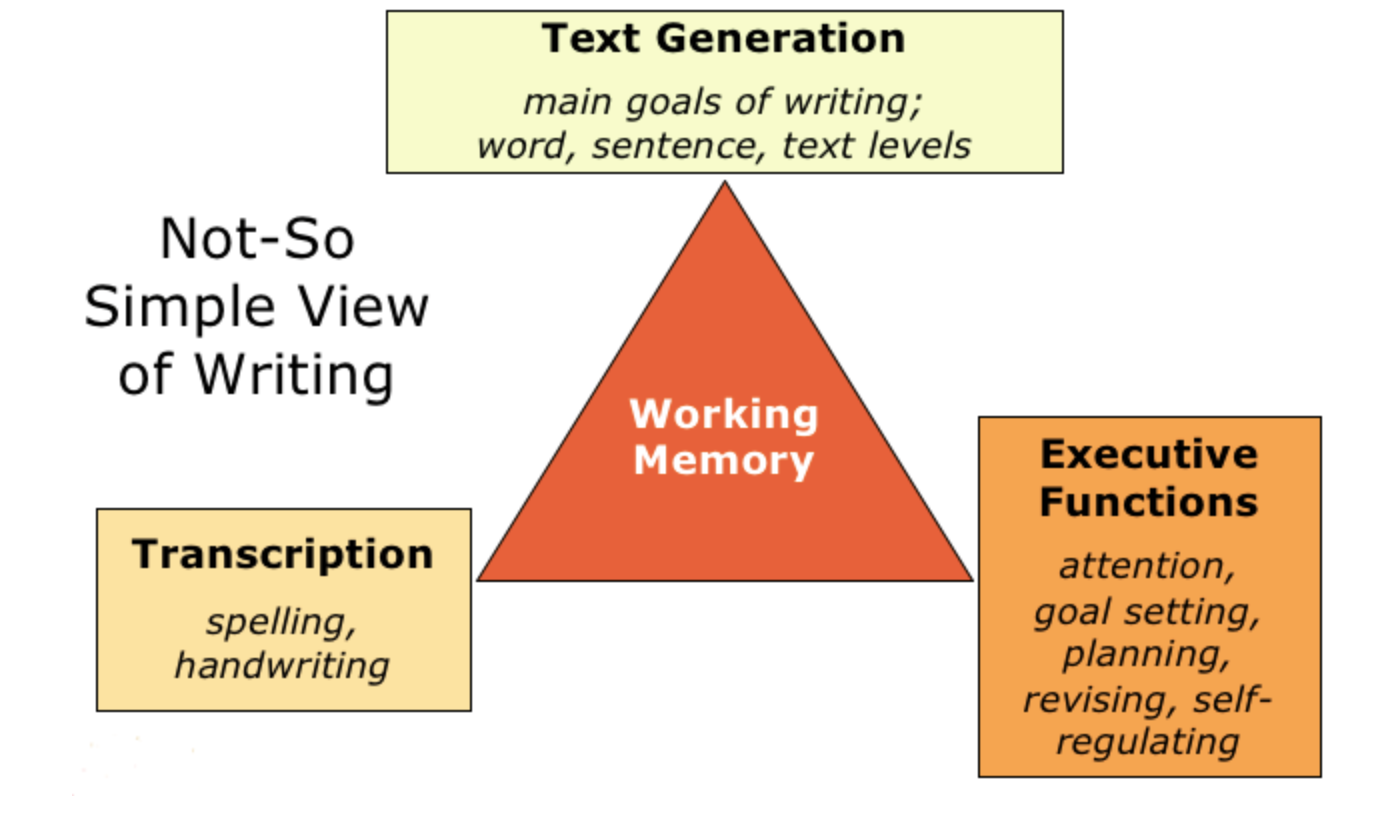 Not So Simple View of Writing
Spelling & Word-Writing Developmental Sequence: Kindergarten Into Grade 2
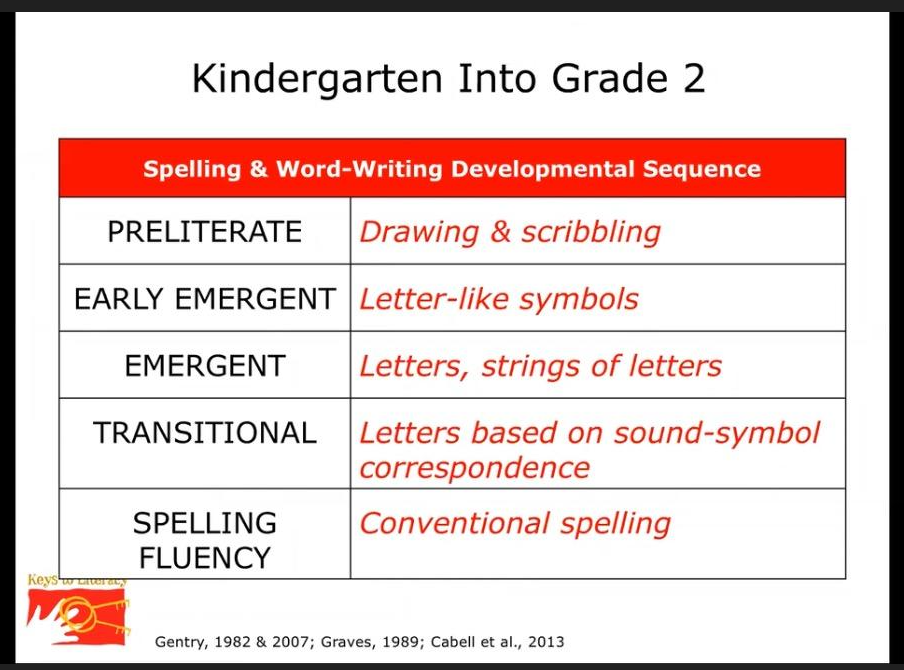 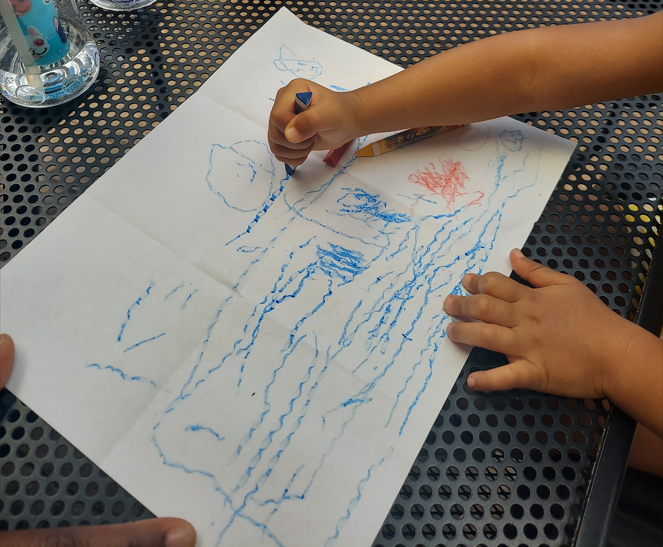 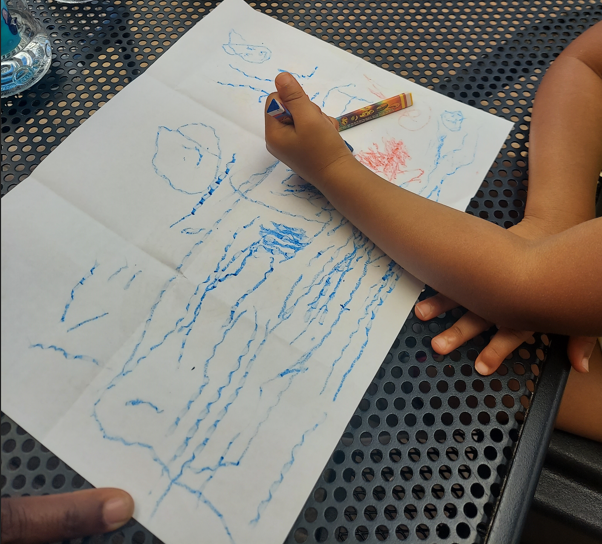 Gentry’s Stages Of Spelling Development
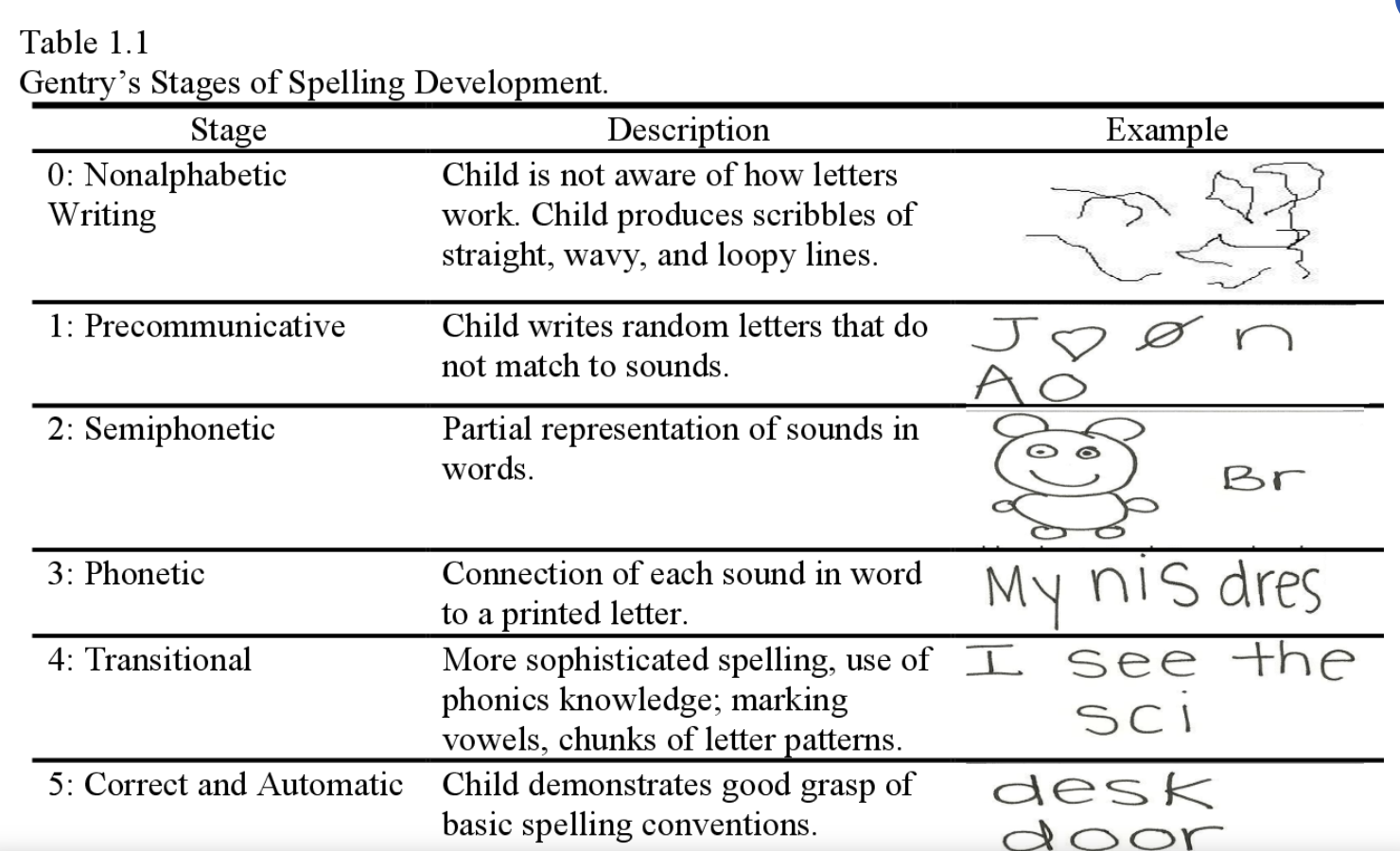 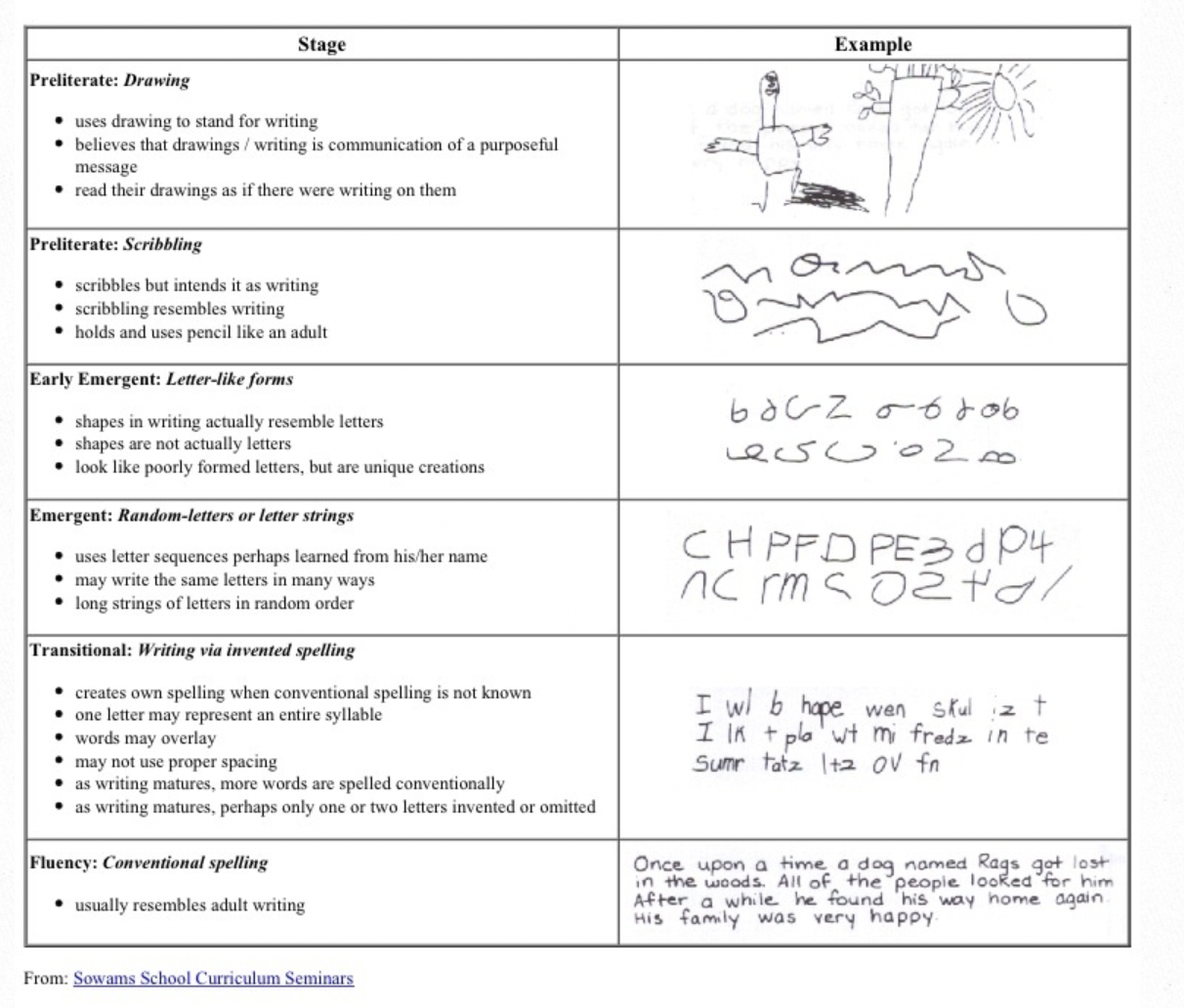 Teaching Elementary School Students to Be Effective Writers Practice Guide What Works Clearinghouse
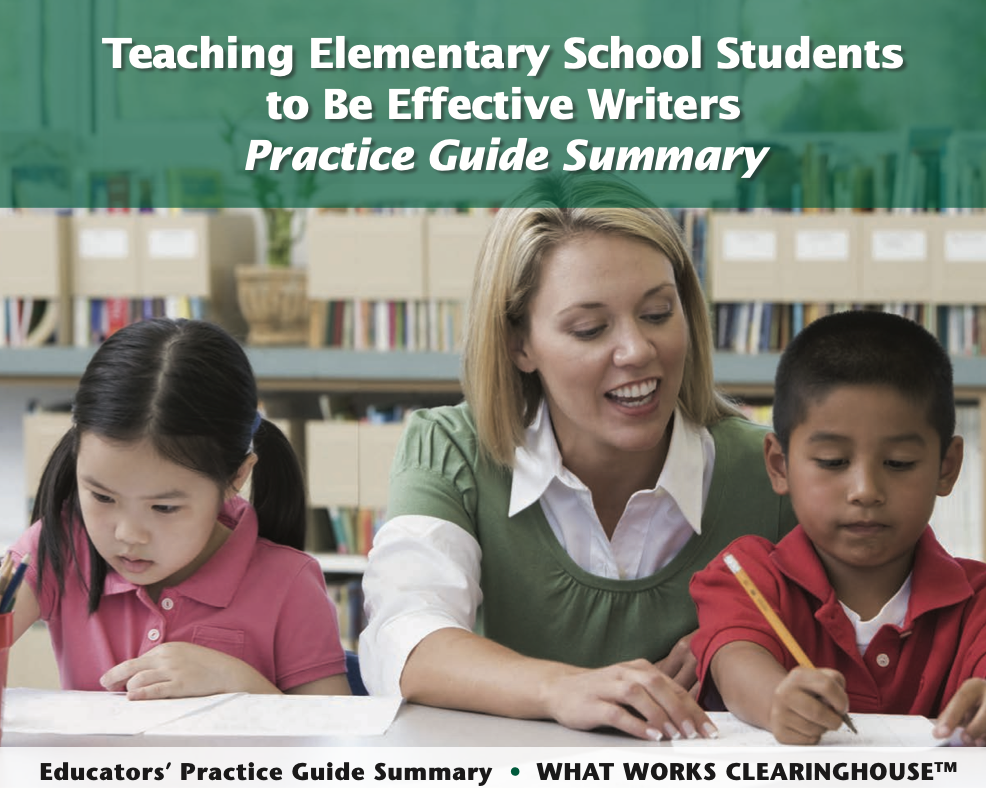 Research Says #1…
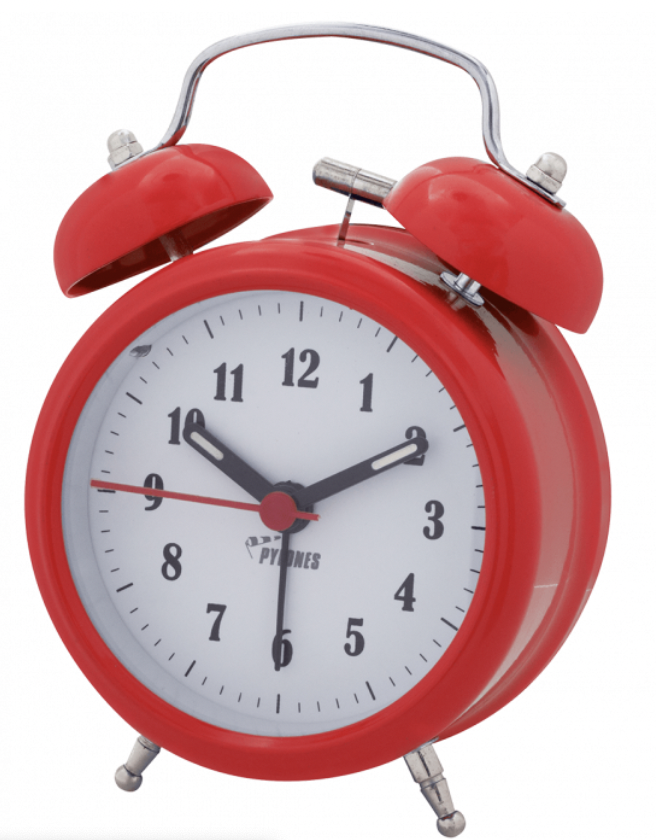 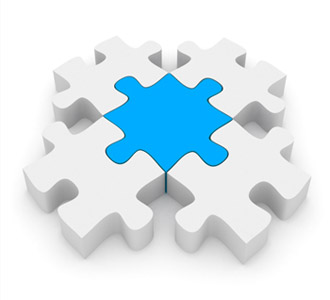 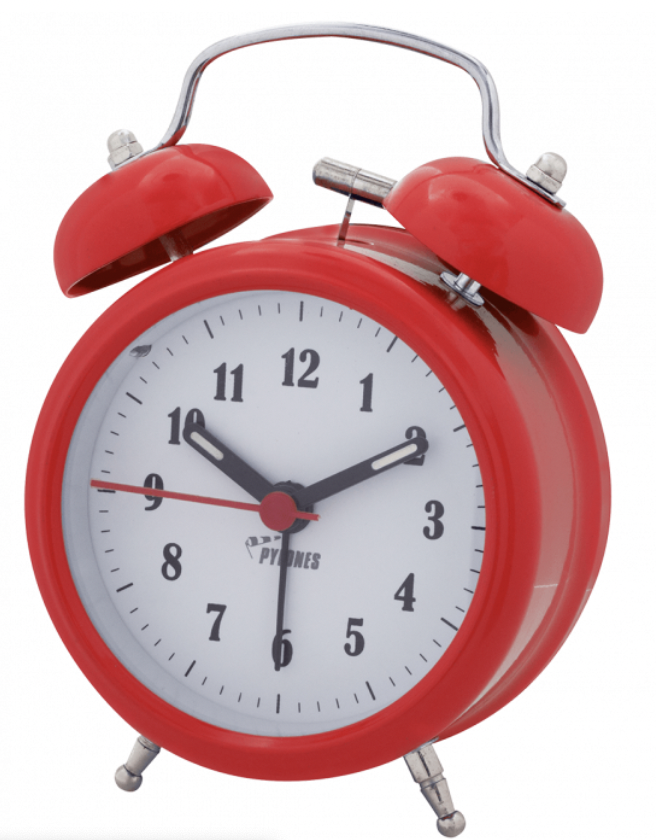 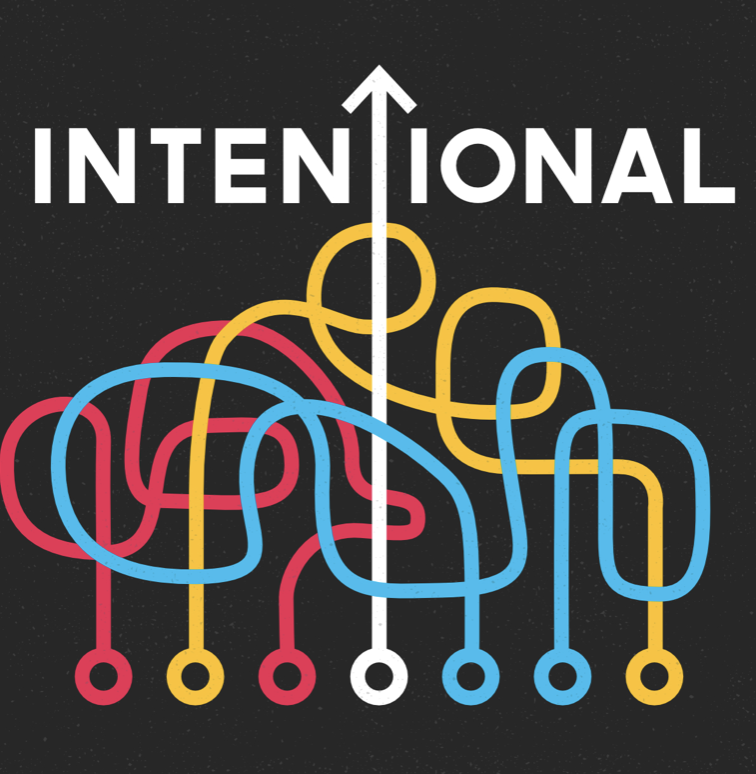 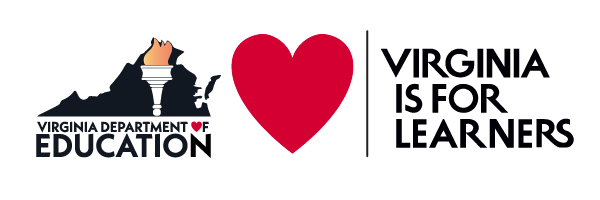 Research Says # 2a….
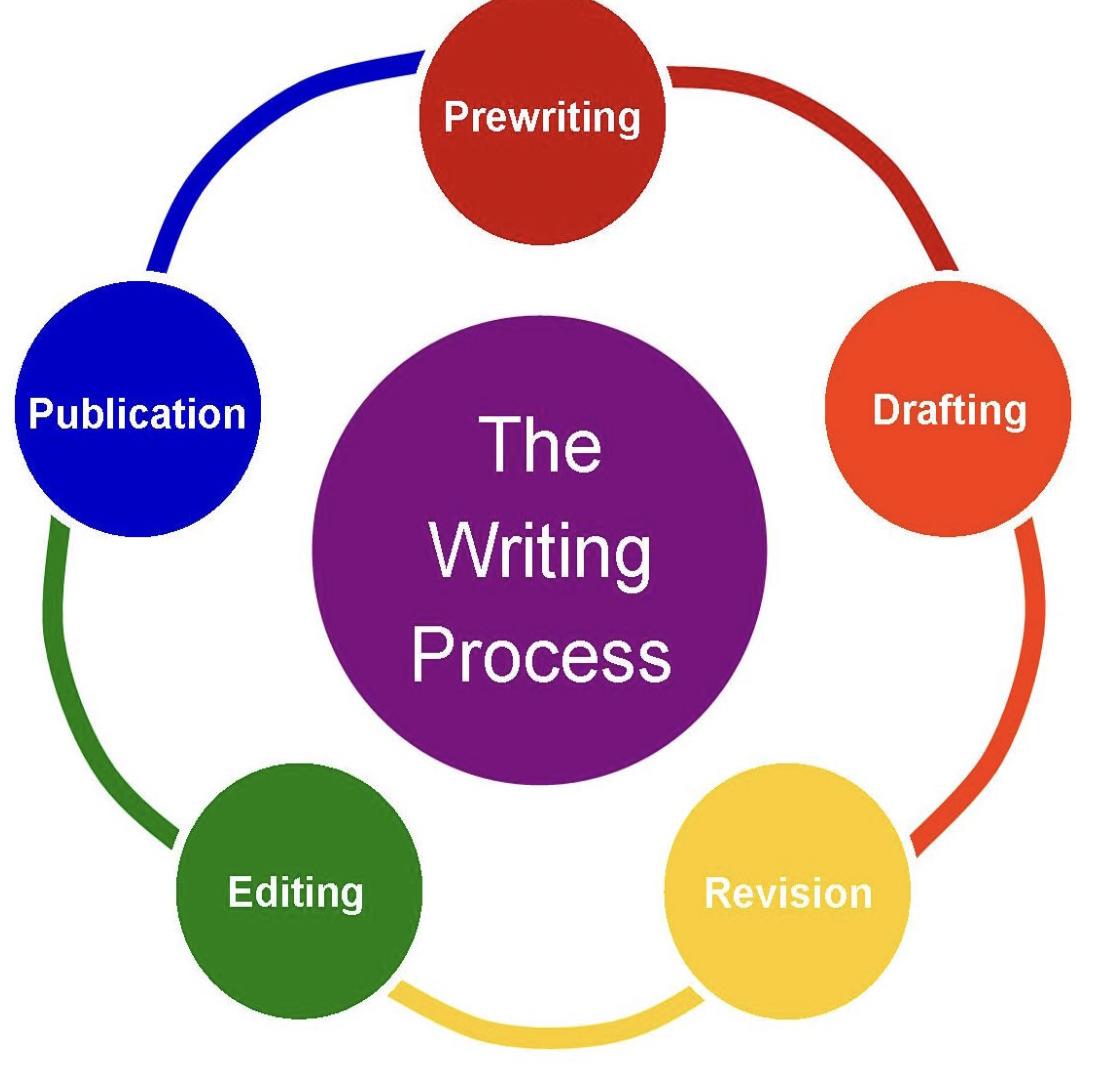 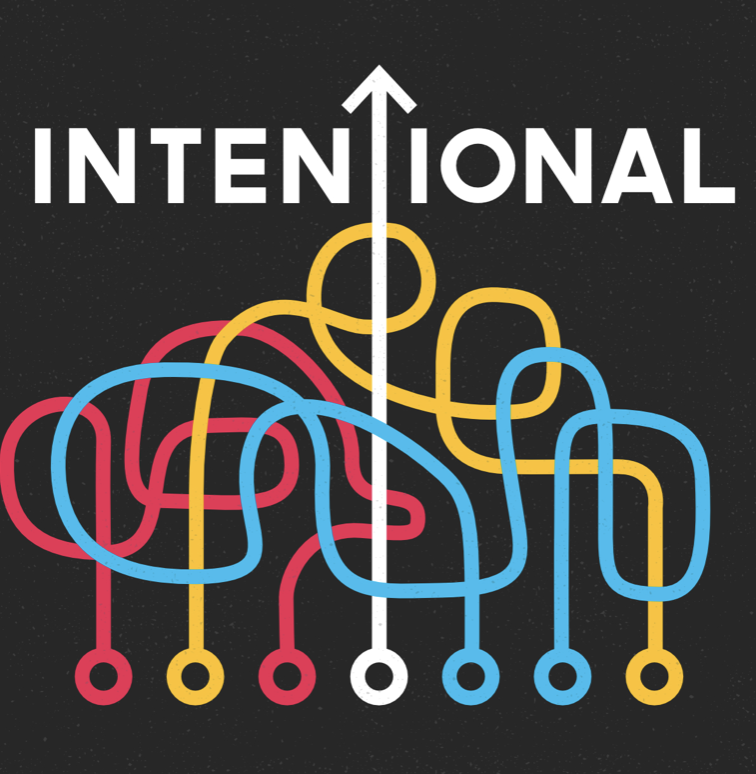 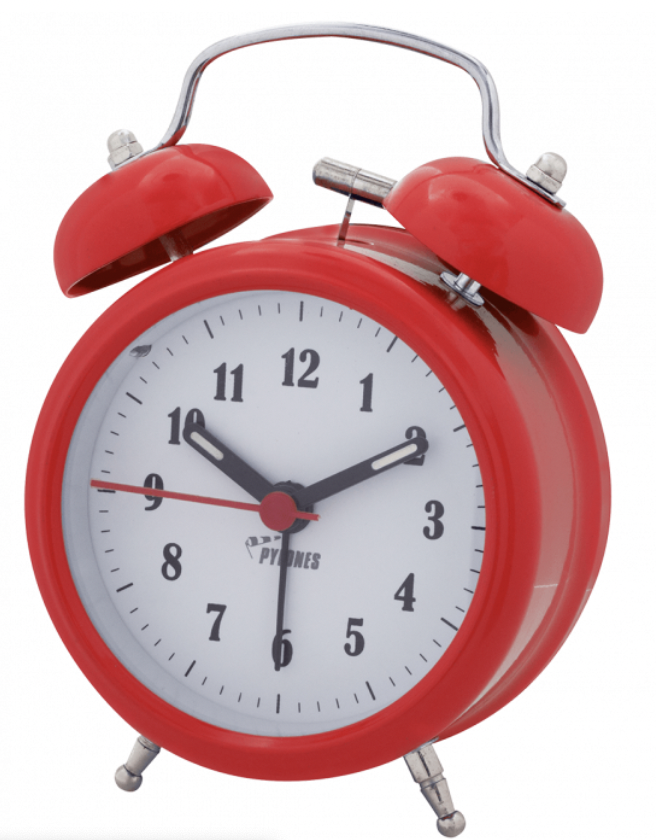 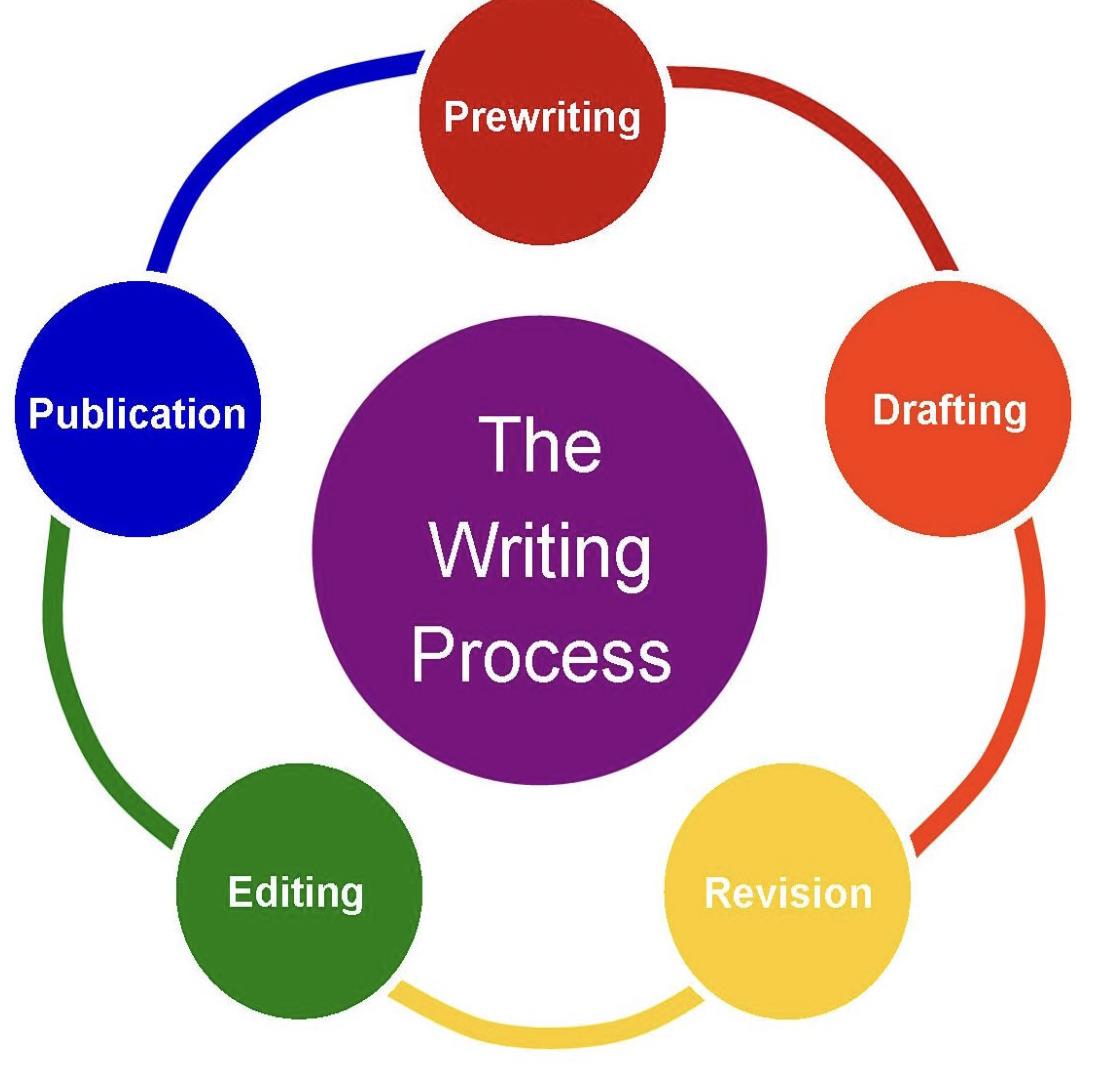 Research Says # 2b….
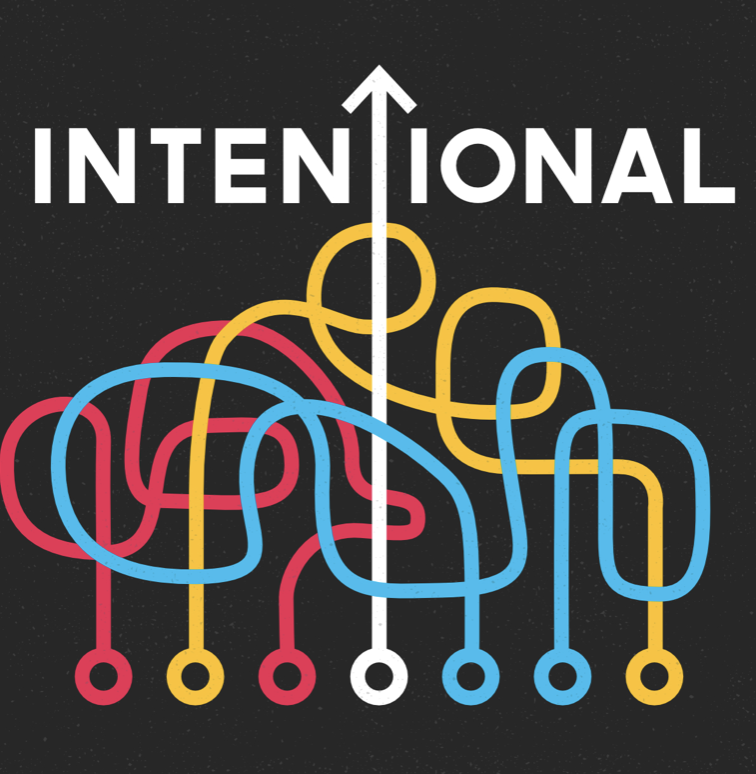 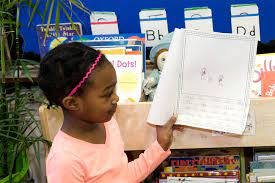 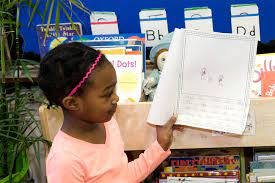 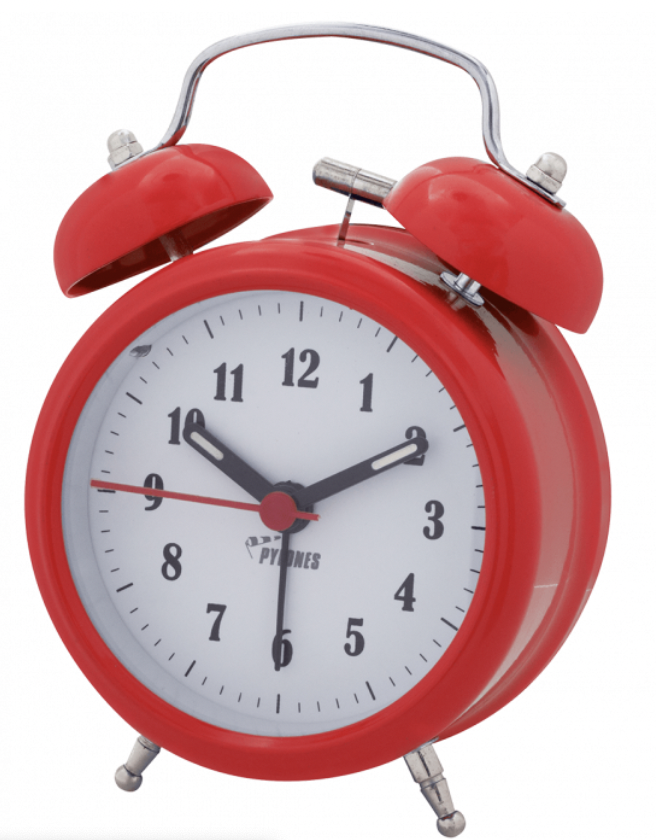 Play-Doh & The Writing Process
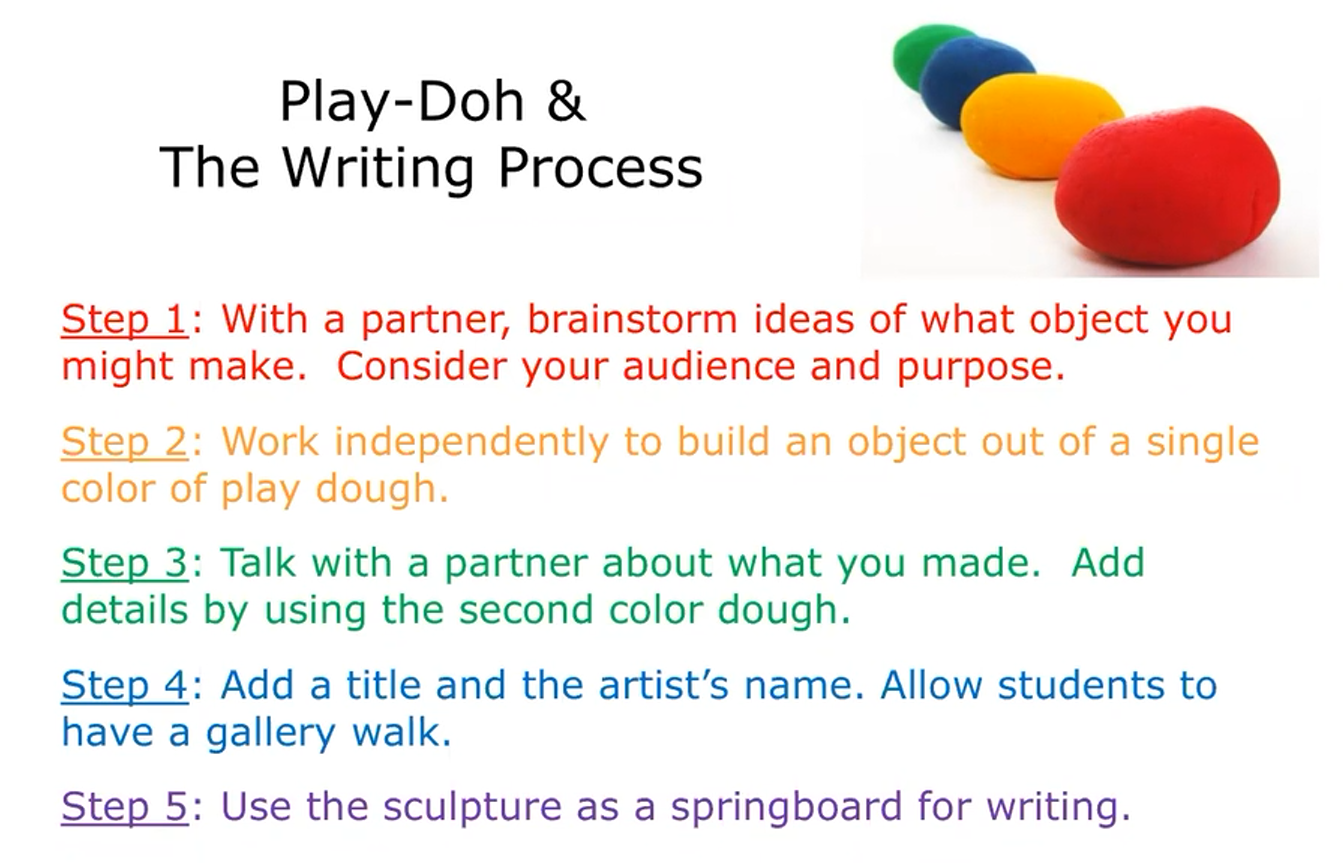 Keys to Early Writing  (37 minute mark)
Now What…Instructional Strategies
Composition:  Idea Organization
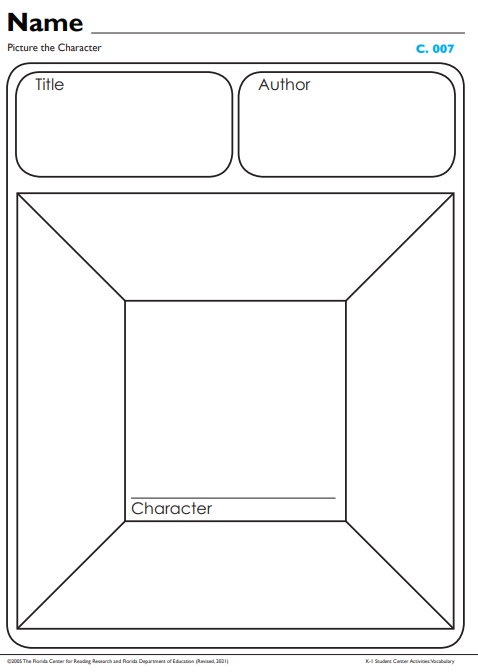 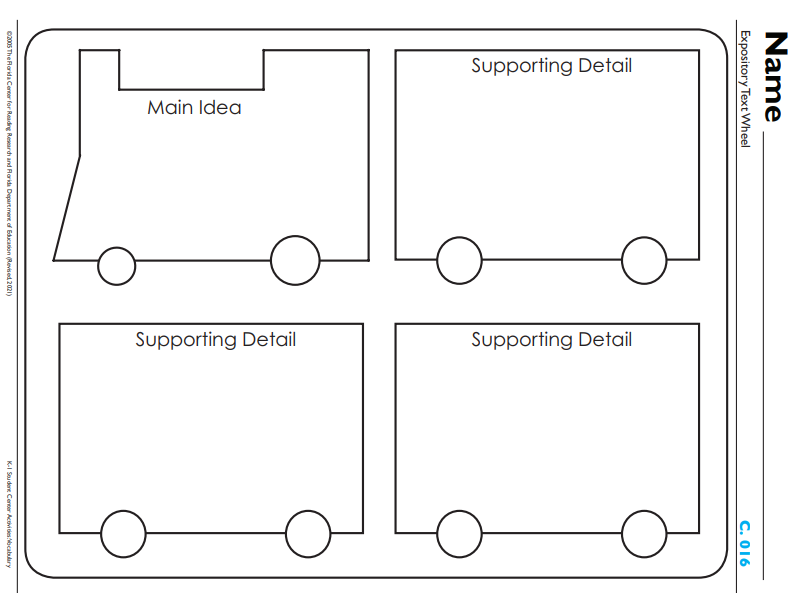 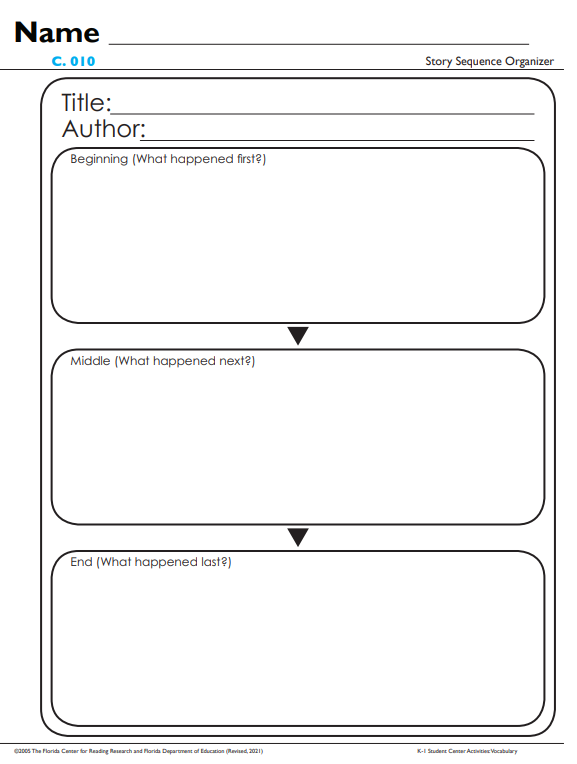 Research Says # 3.1
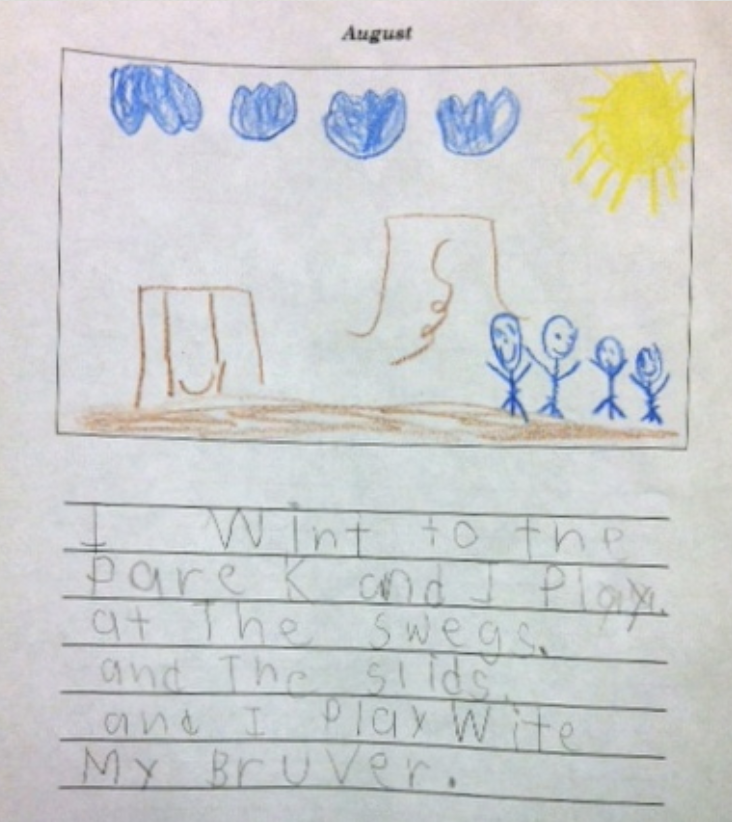 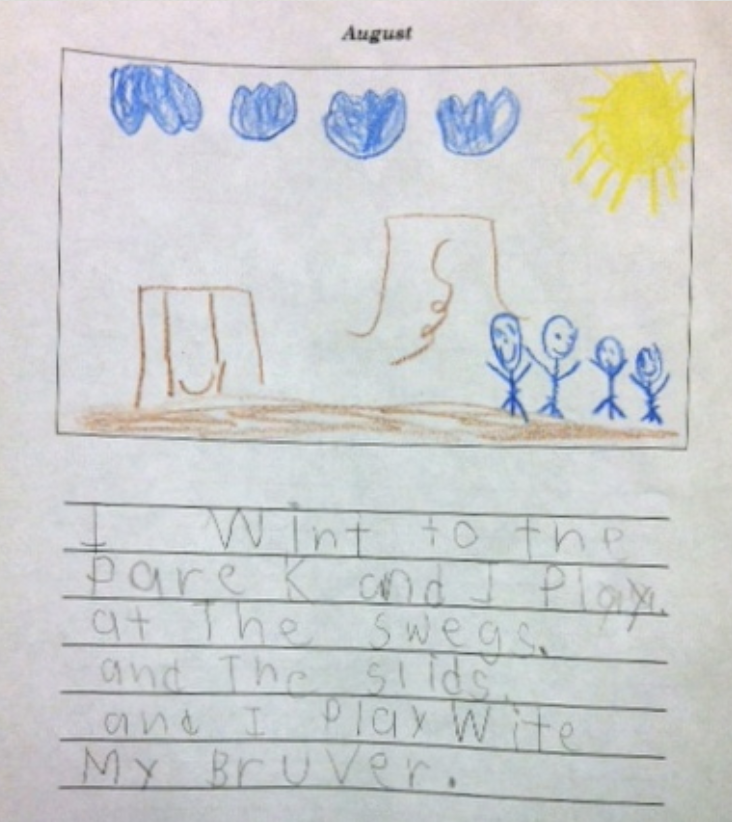 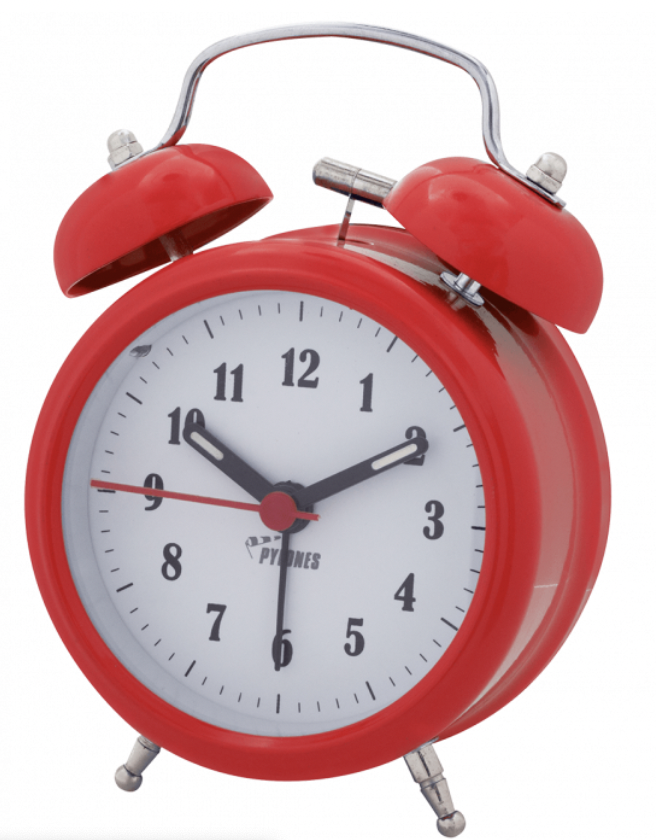 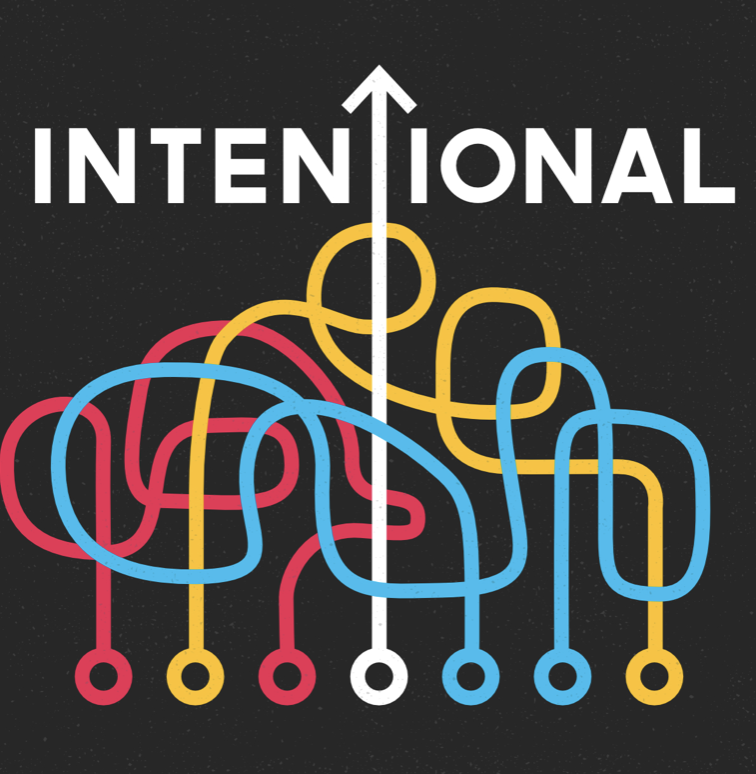 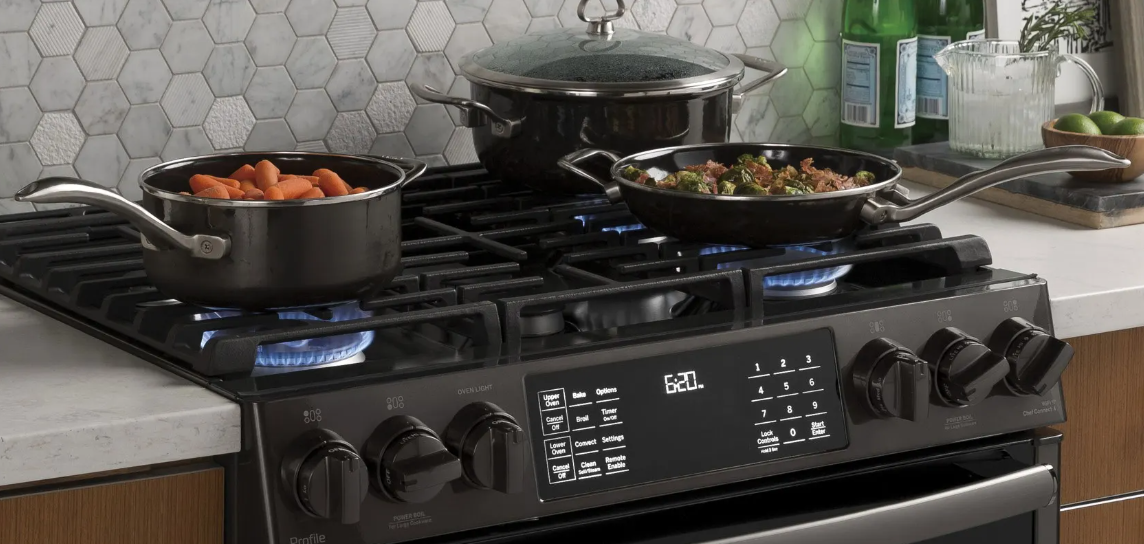 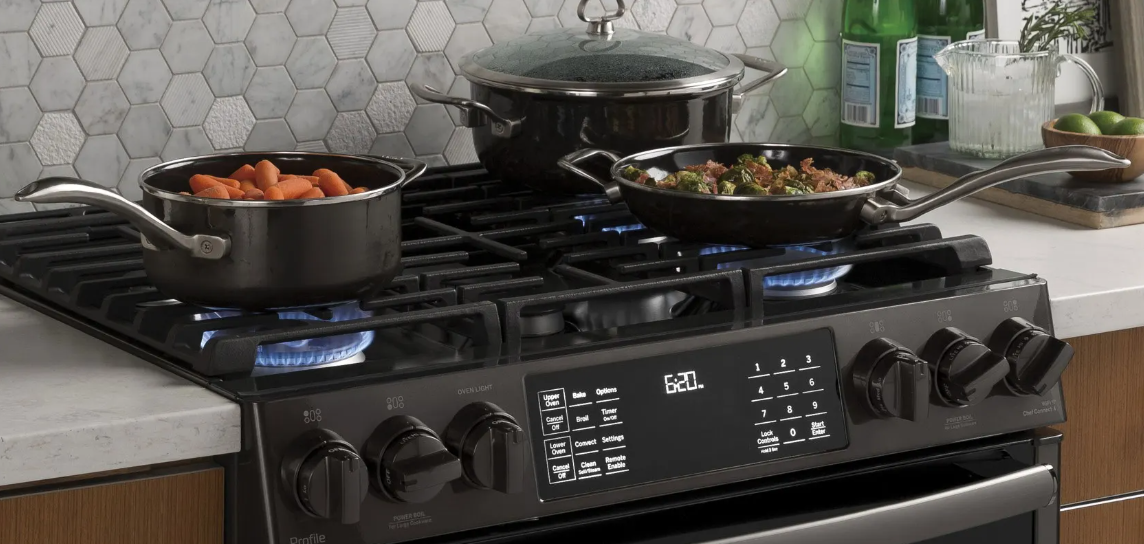 Skills that Support Transcription
Pencil Grip
Good Posture 
Chair with a flat back
Bent elbows resting on the table - desk 2” higher than students’ bent elbows
Feet flat on the floor
Hips, knees all at 90 degree angle
Non writing hand should hold the paper in place 
Proper Pencil Grip
Tripod grip
Tools
Short pencil - golf pencil
Preferably - no eraser
Paper
Angled parallel to the writing arm
Anchored with non-writing hand
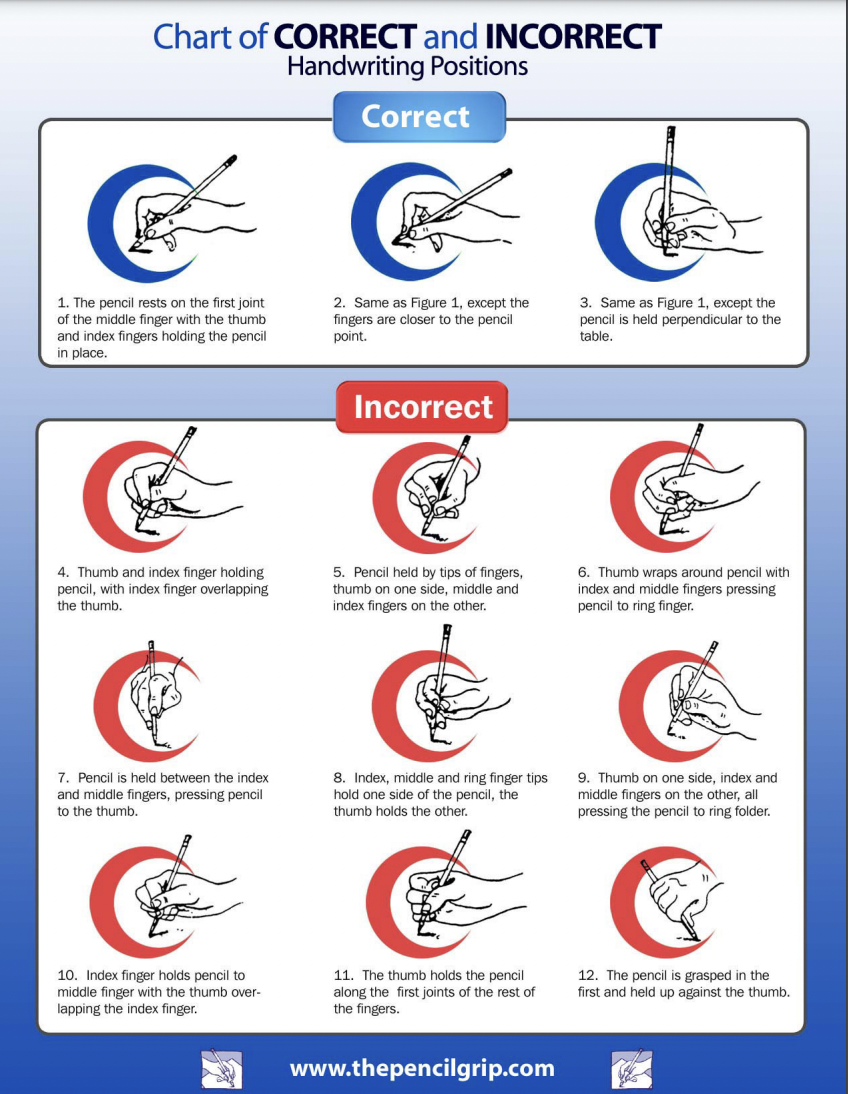 Research Says # 3.2.
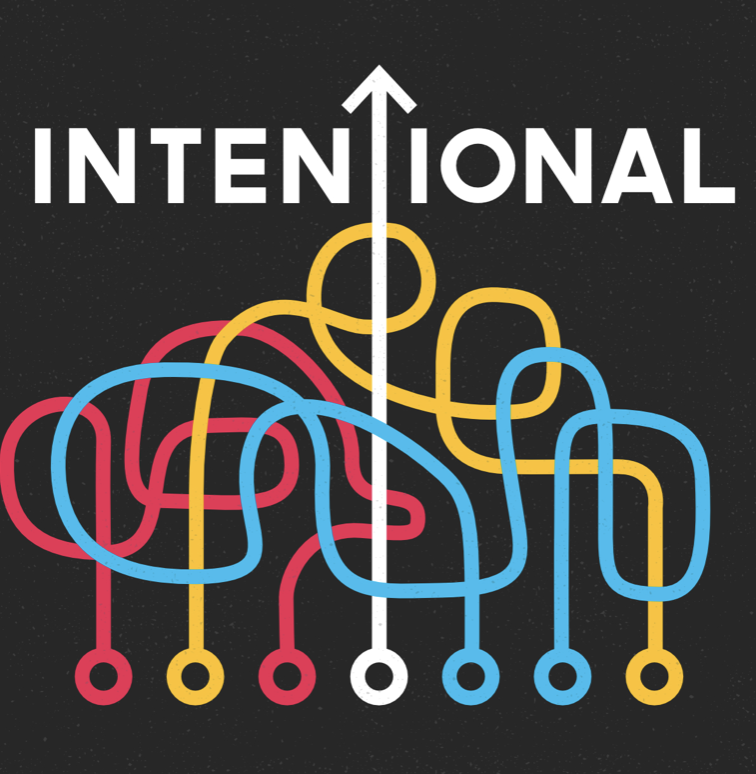 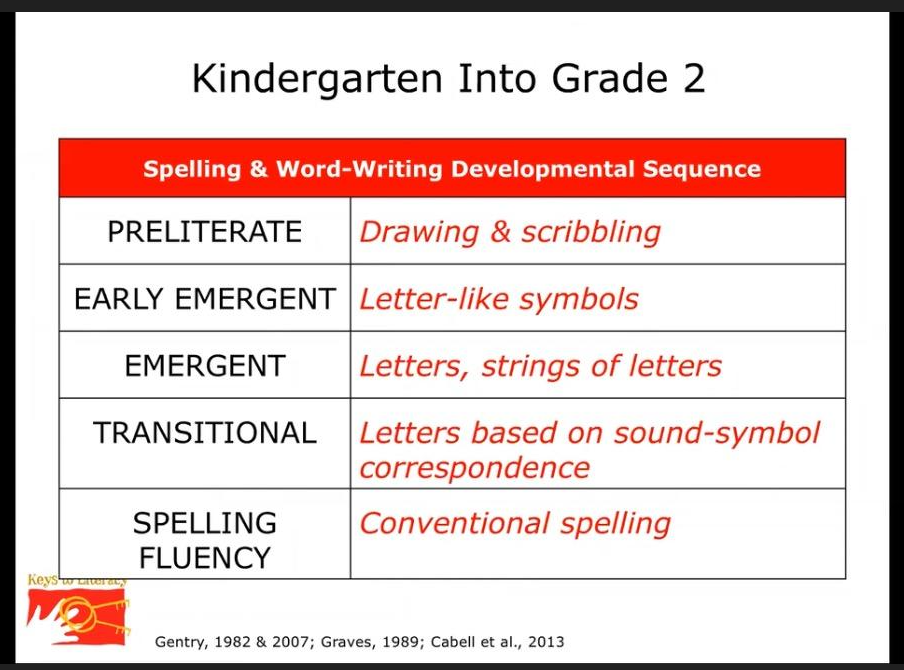 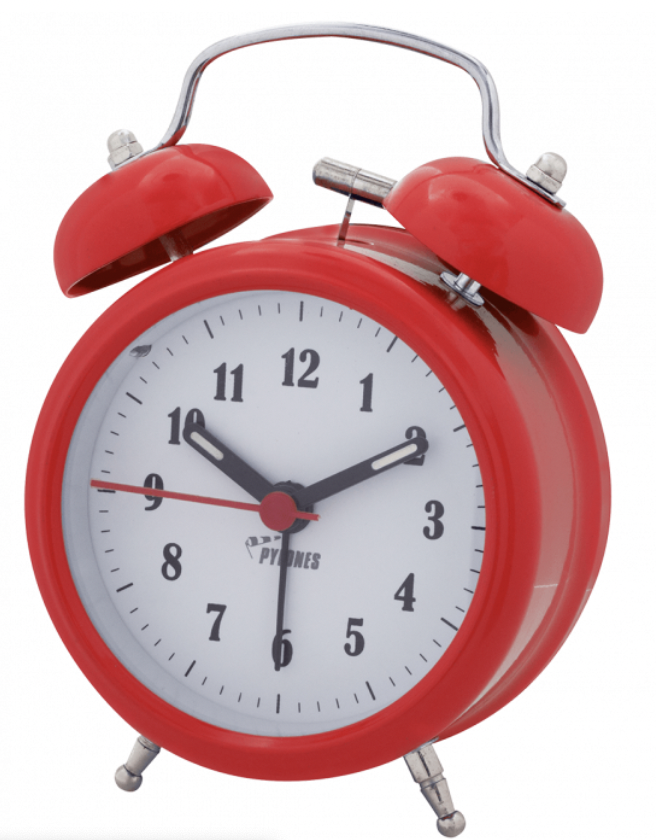 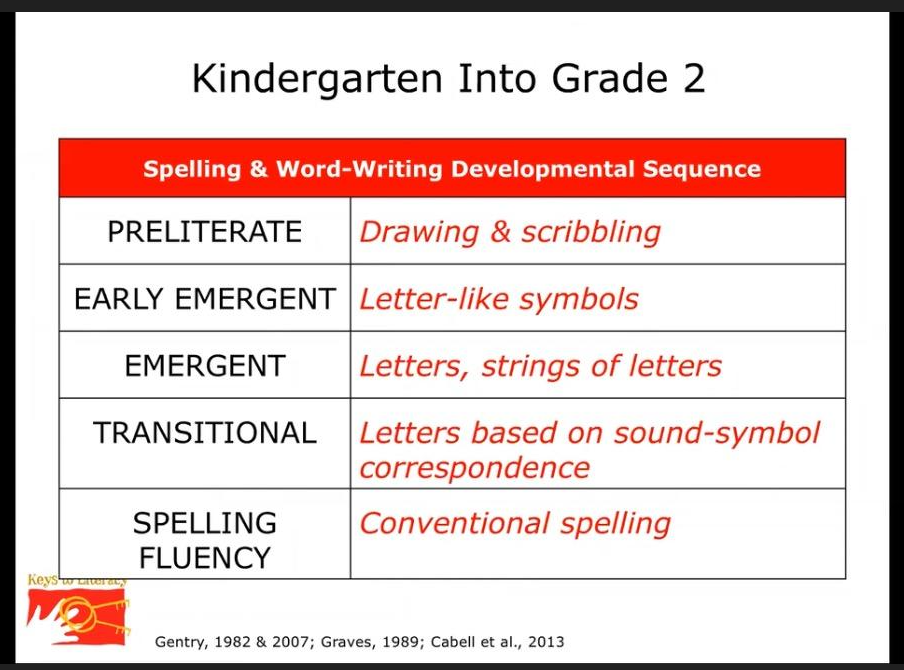 arrow
Research Says # 3.3….
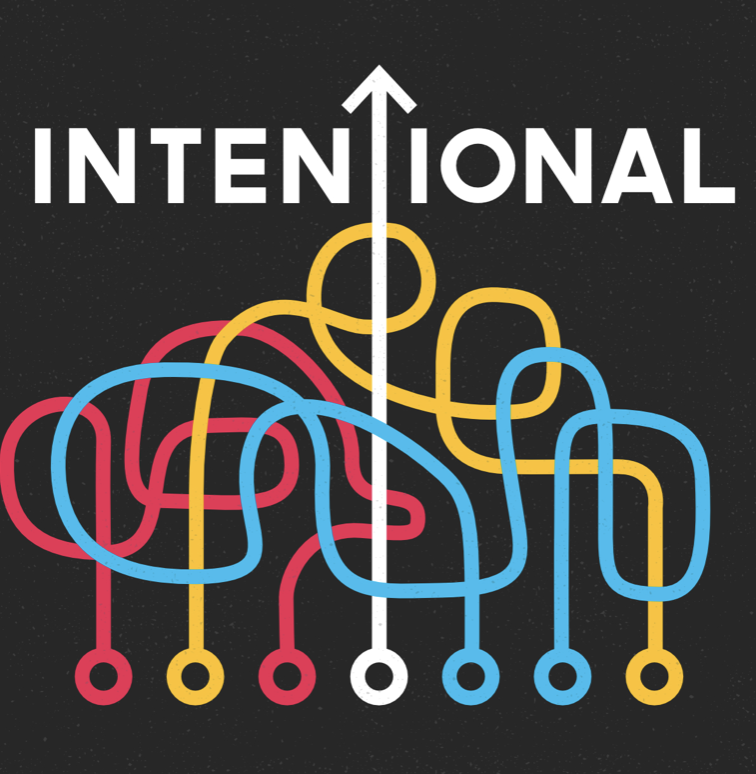 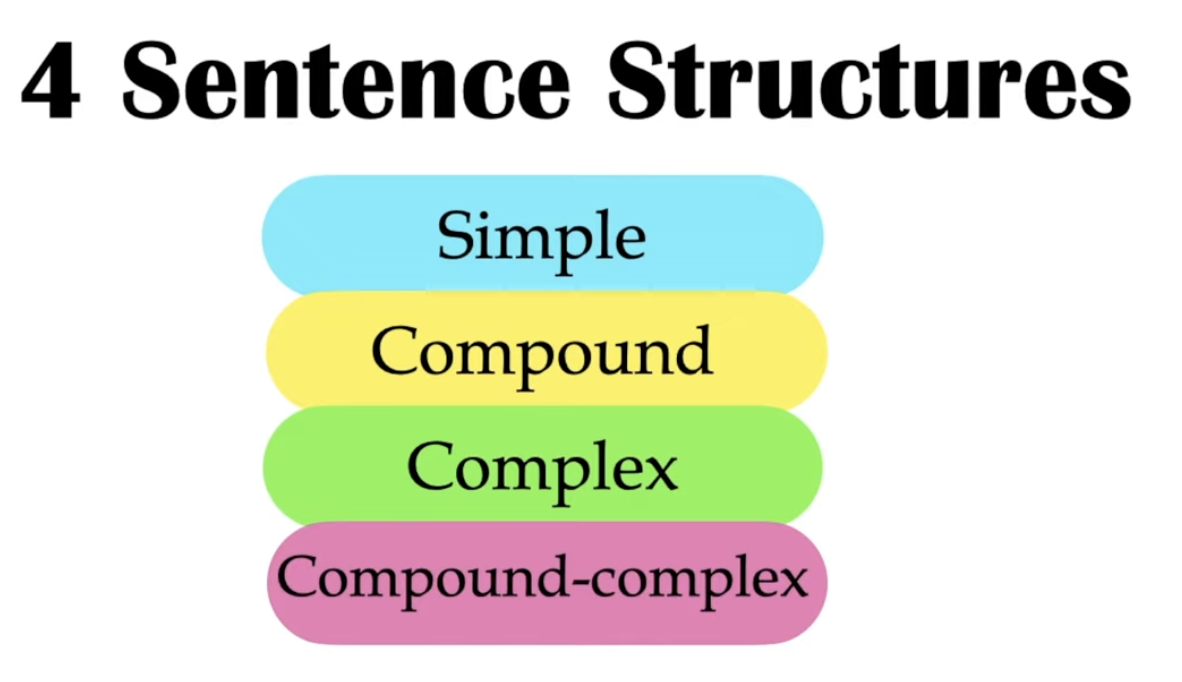 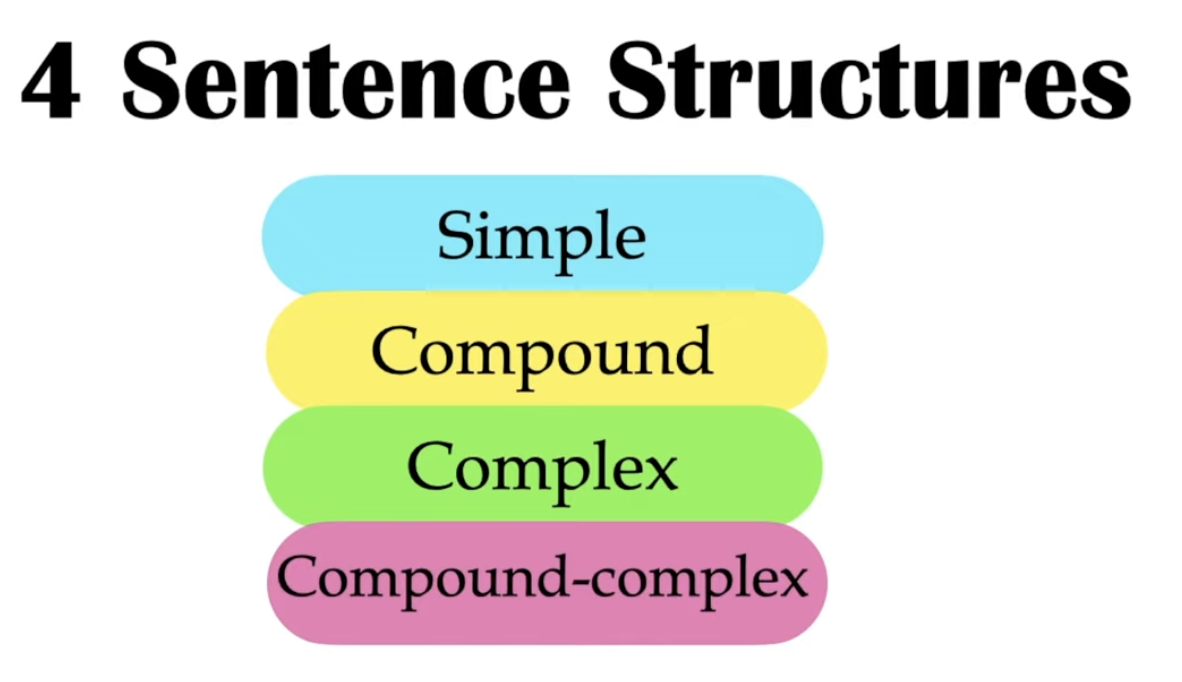 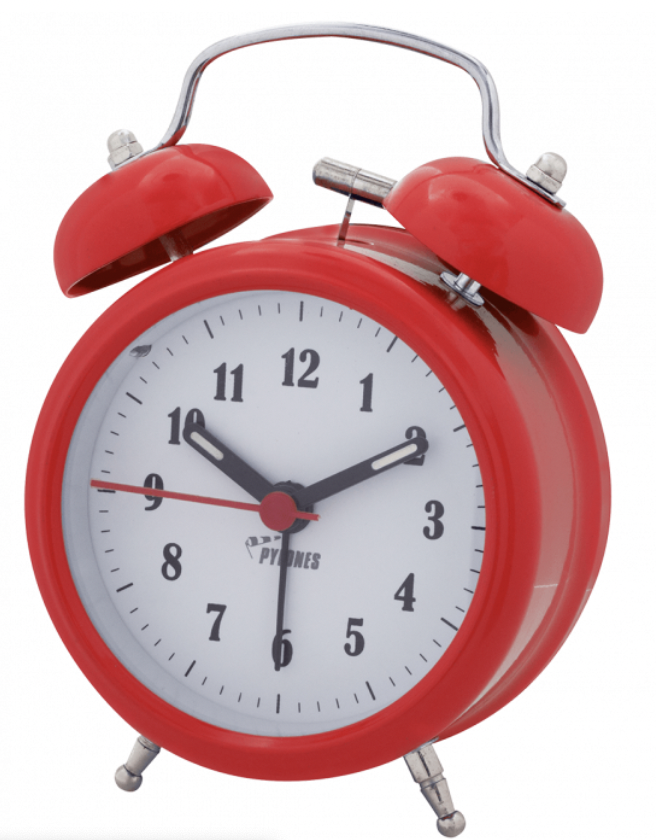 Sentence Structure
First Instructional Strategy for Sentence Construction
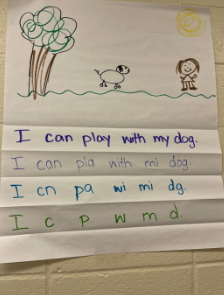 Picture Story Word Story
Second Instructional Strategy for Sentence Construction
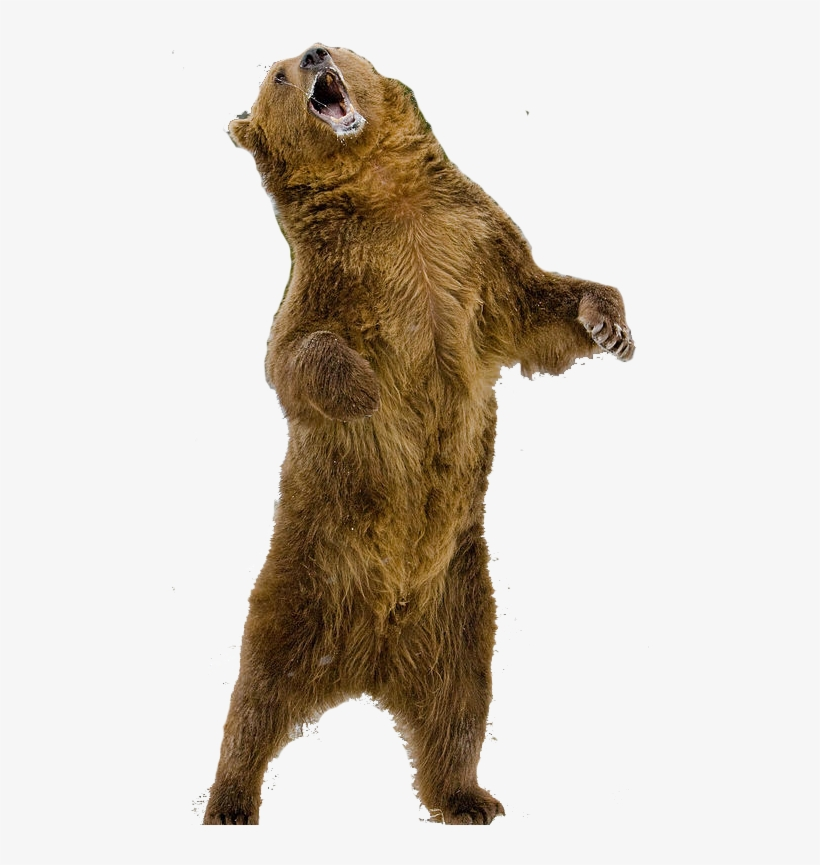 Explicit sentence composition
subject/predicate
Third Instructional Strategy for Sentence Construction
o
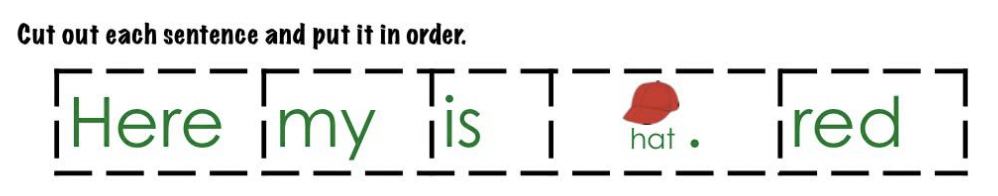 Sentence Scramble
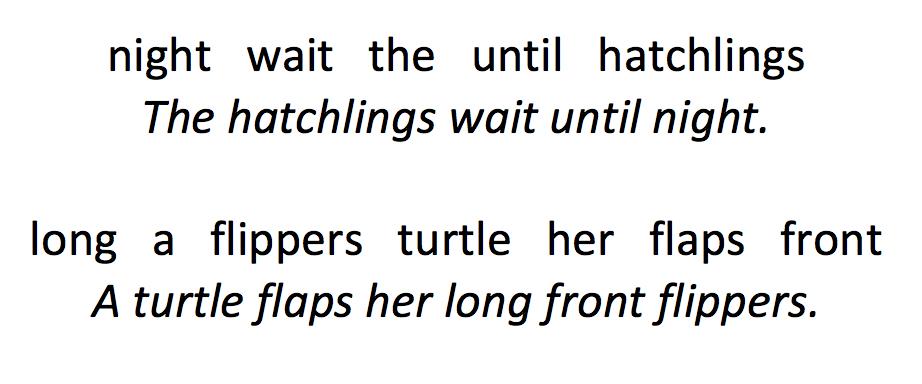 Fourth Instructional Strategy for Sentence Construction
Sentence Expanding
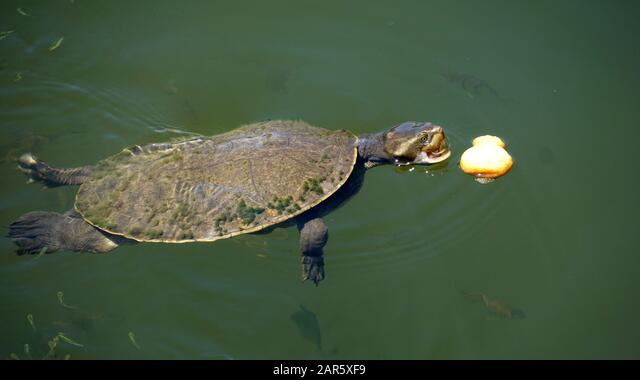 Fourth Instructional Strategy for Sentence Construction continued
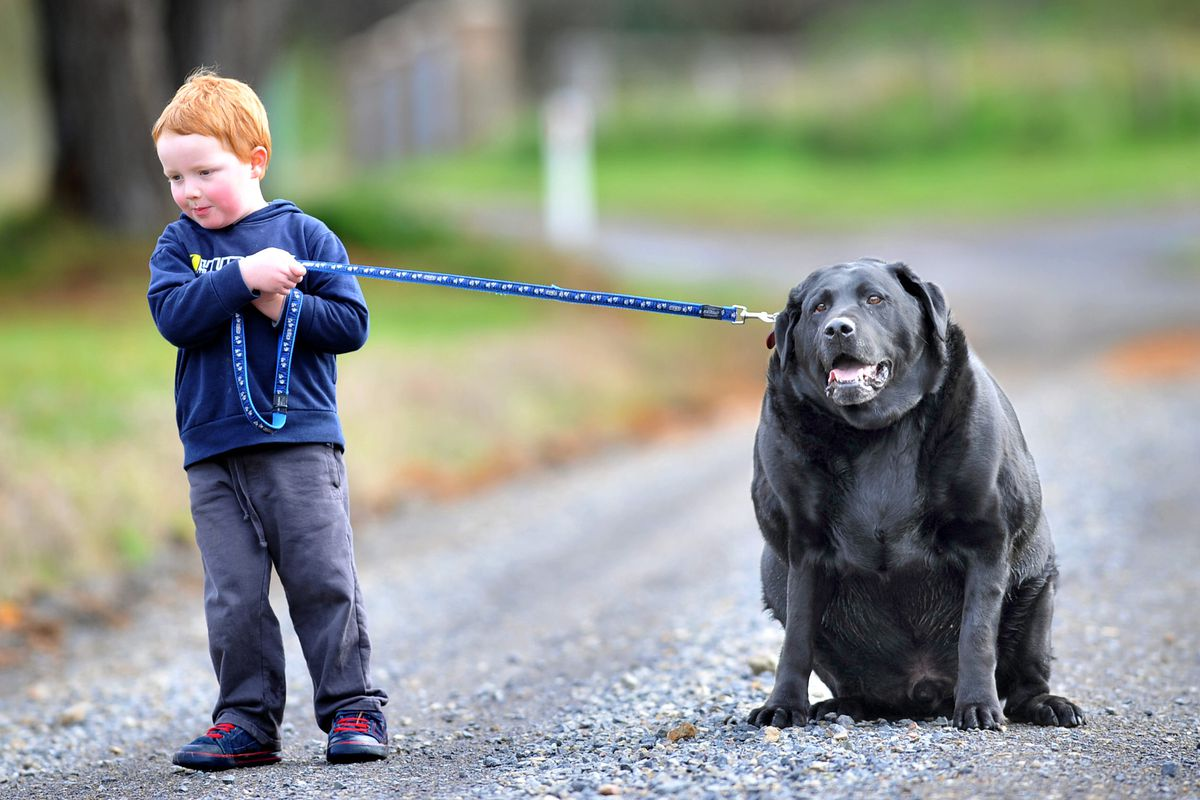 Sentence Combining (Compound Sentences)
for, and, nor, but, or, yet, & so
My dog is fat.
My dog loves to play.

My dog is fat, but loves to play.
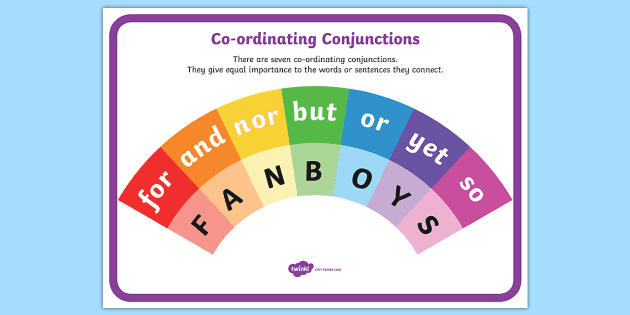 Research Says # 3.4….
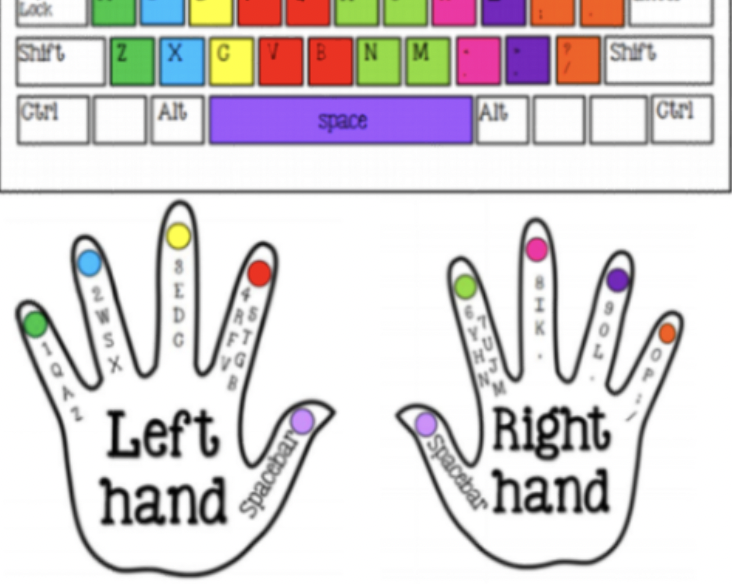 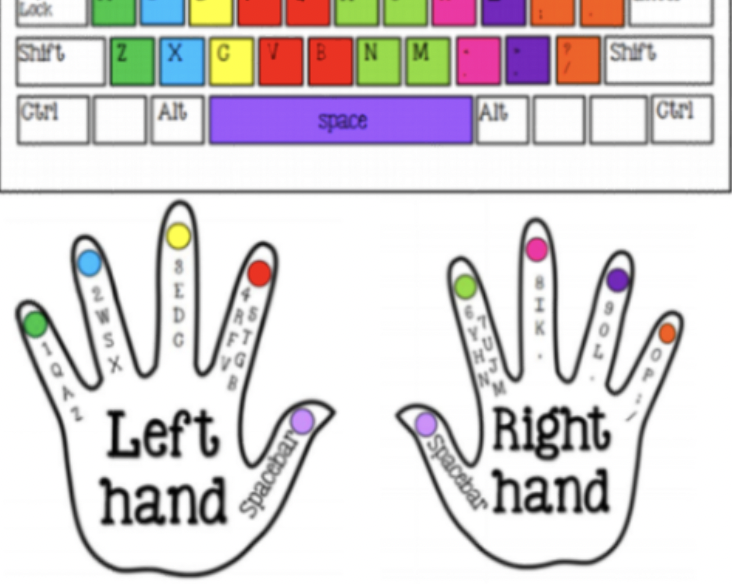 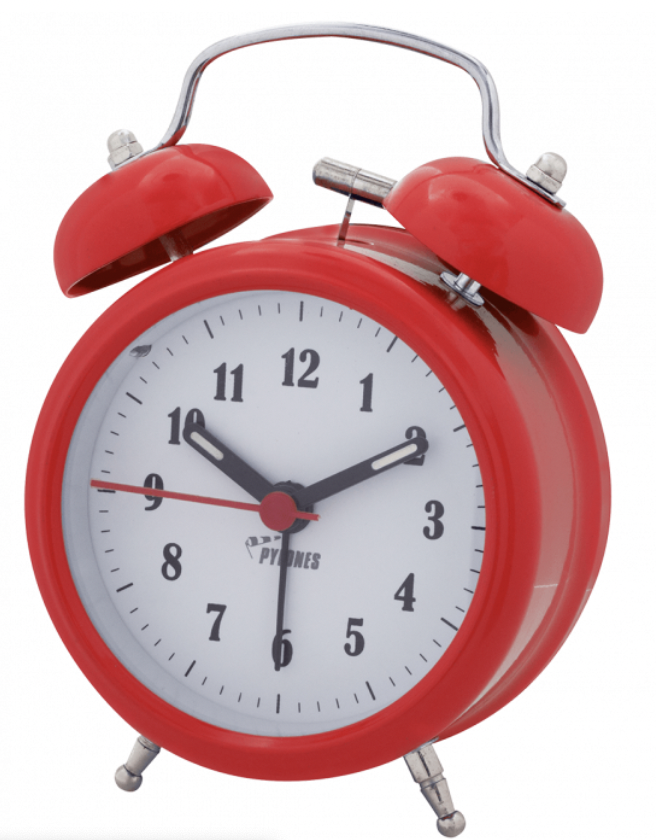 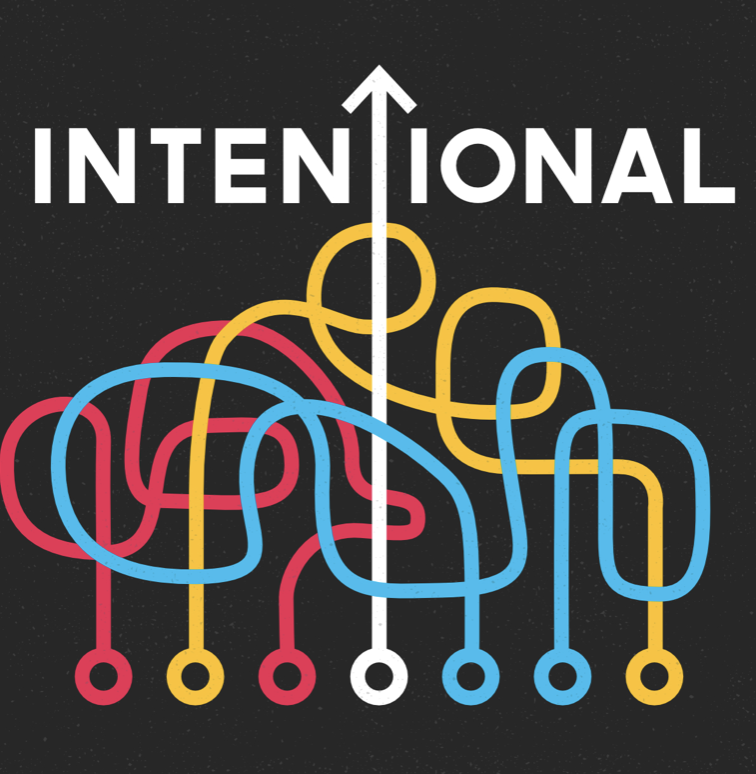 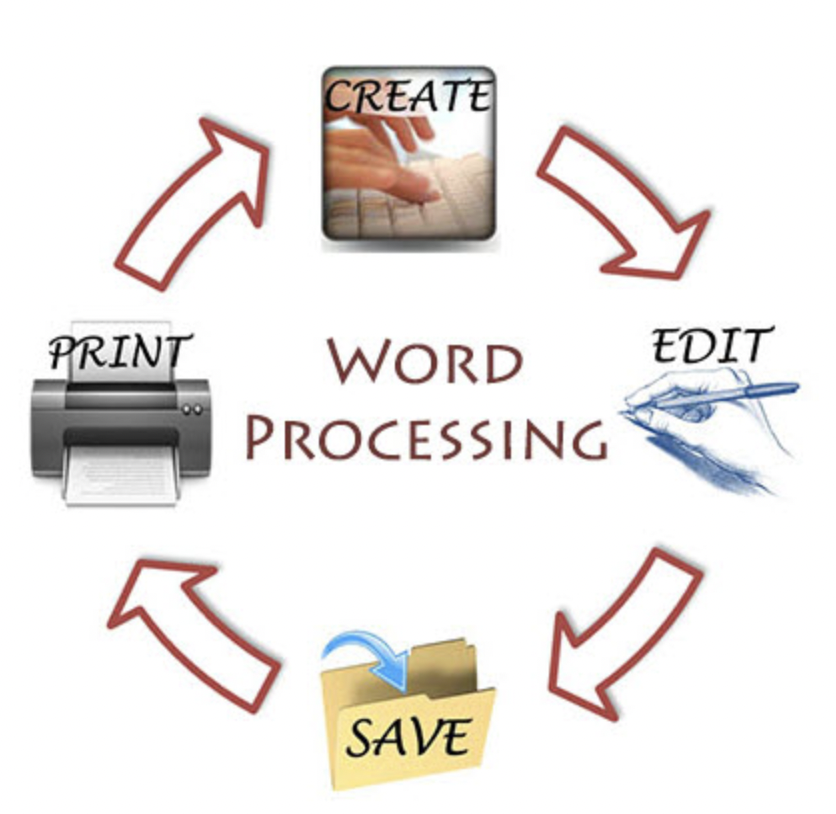 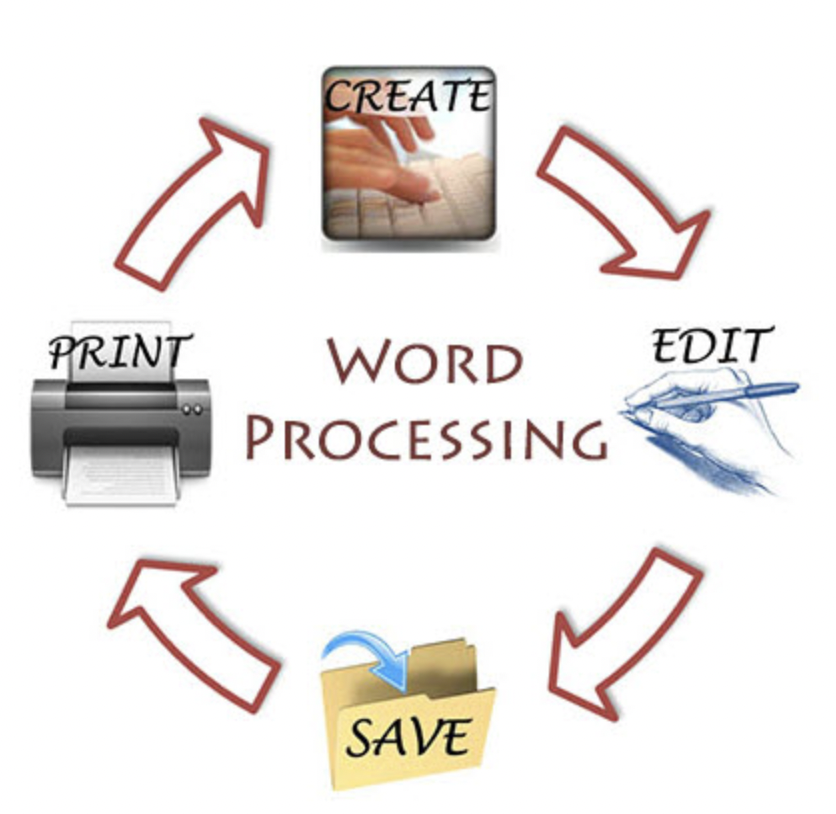 Research Says # 4…
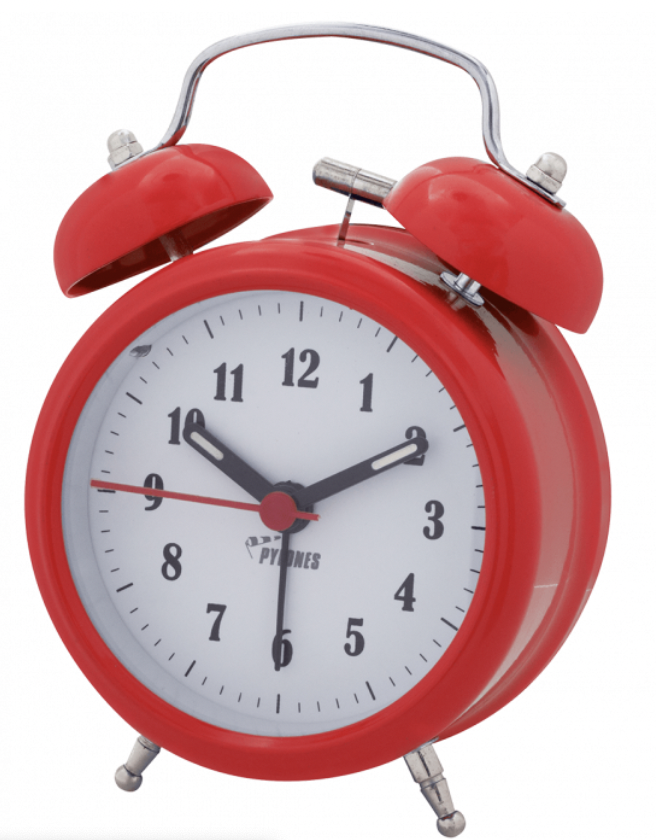 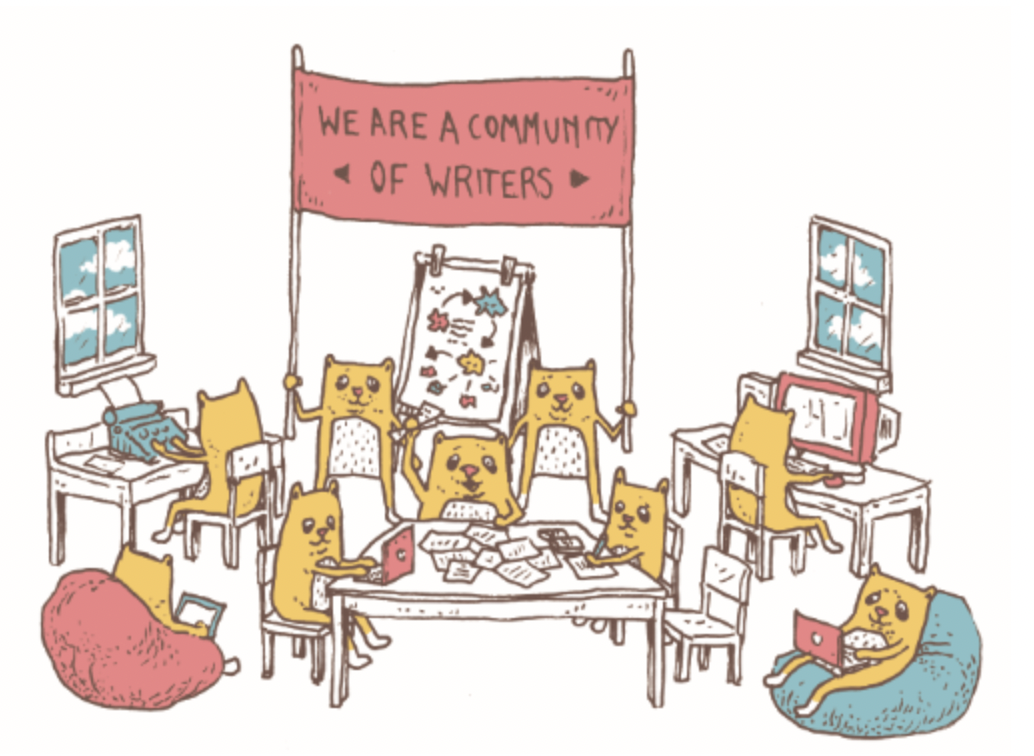 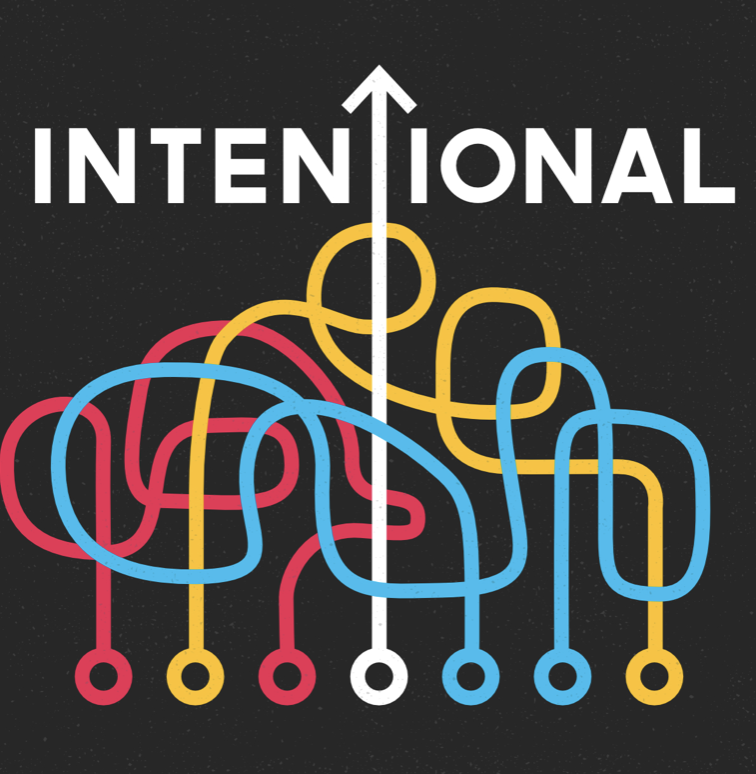 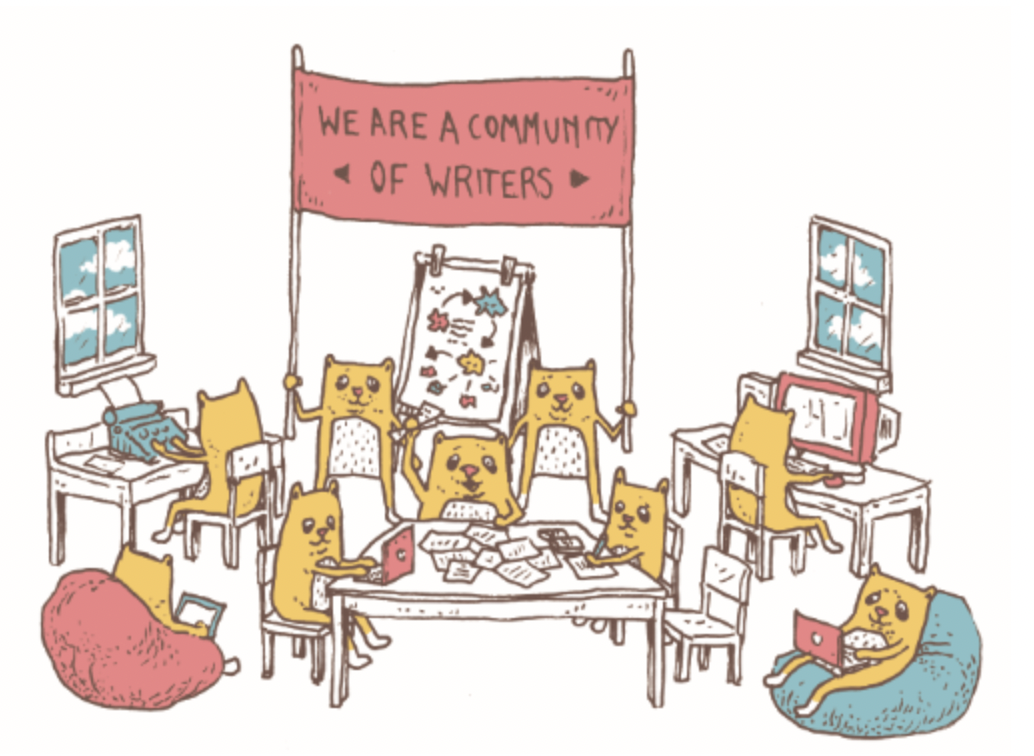 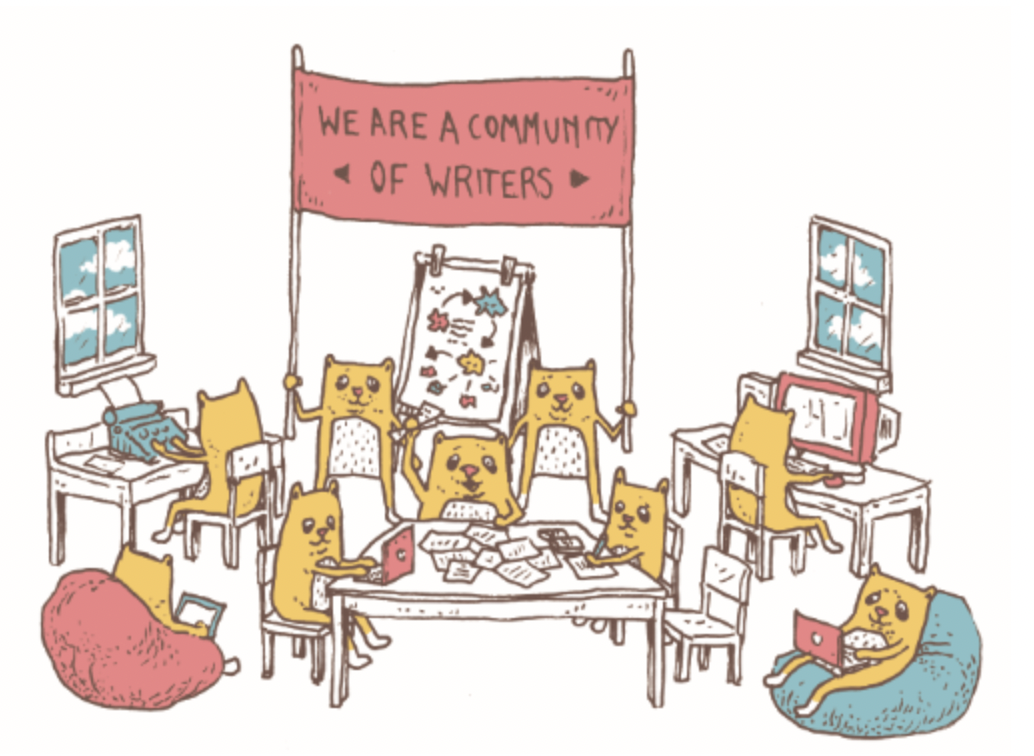 Instructional Suggestions for Specialized Groups
Assessment
38
Key TakeAways
Teachers matter.
Writing instruction matters.
Understand the Standards 
the standards are a guide, they explain what we expect students to be able to do
Plan writing instruction across the Unit first, then week by week, then day by day
Letter formation matters 
Provide explicit systematic instruction
Use data to inform instruction
Focus instruction/feedback on one concept at a time
Provide explicit feedback
Develop a routine/habits you can stick to
Provide DAILY time for students to write
Teach students to use the writing process for a variety of purposes .
Teach students to become fluent with handwriting, spelling & sentence construction,
Create an engaged community of writers.
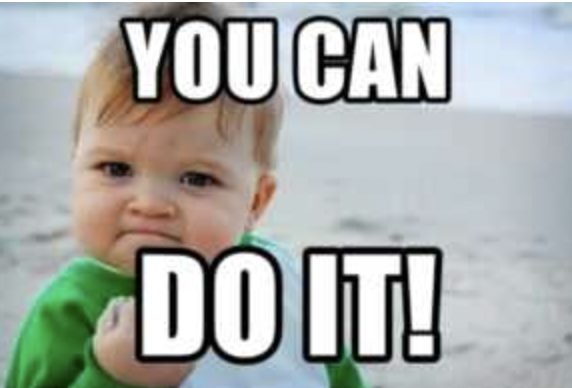 39
In Conclusion…
“Writing is process of expressing ourselves 
so we are understood and validated.  
Expressing ourselves is an innate human desire.  

What writers need doesn’t change much over time, What writes need is the time,
 instruction and feedback on the components of writing and time to apply what they have learned.  
Teachers orchestrate their classrooms to support writing.”
Anderson,, 10 Things Every Writer Needs to Know, 2011 p. 1
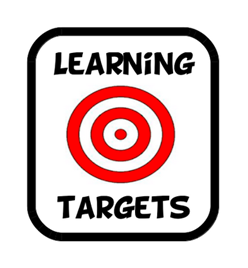 Learning Targets
In today’s session we will understand:

A Way to Approach Writing Instruction in K-2 Classrooms

What: Standards/General Practices
So What: Research 
Now What: Evidence-Based Practices
Questions…
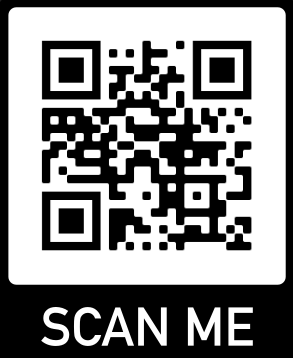 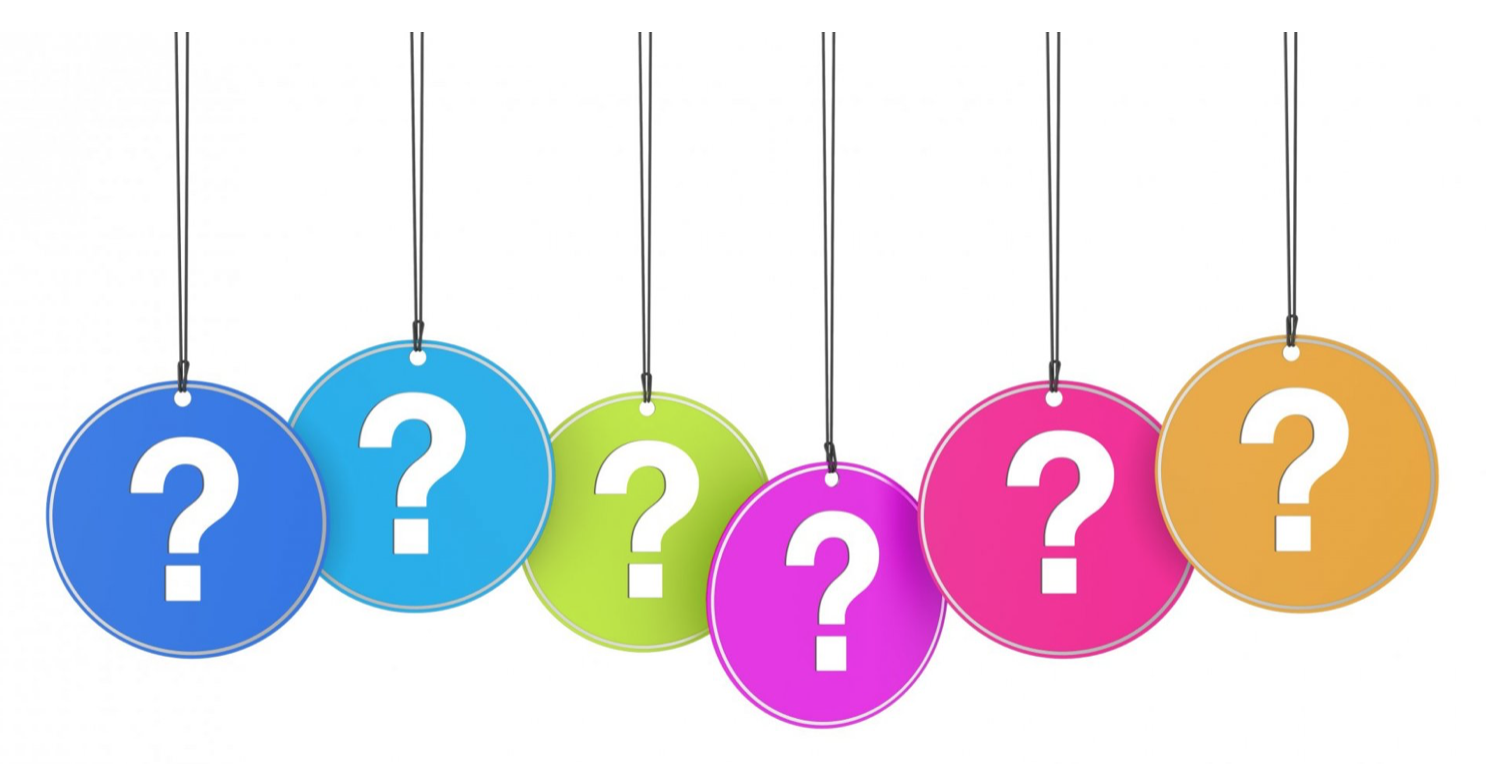 https://tinyurl.com/VDOEK-2
42
Resources
Berninger, et al. Early Development of Language by Hand, V. 2006 page 87

Birsh & Carreker, Multisensory Teaching of Basic Language Skills, 2018

Cardenas-Hagan, Elsa, Literacy Foundations for English Learners: A Comprehensive Guide to Evidence-Based Instruction.
Edview 360, https://www.voyagersopris.com/podcast/2022/how-explicit-writing-instruction-can-compensate-for-gaps-in-background-knowledge?utm_source=news&utm_medium=email&utm_campaign=2022_Q3_VSL_Edview360_Podcast_Wexler,  January 5, 2022.


Graham, S.  Changing How Writing is Taught,  Review of Research in Education Volume: 43 issue: 1, page(s): 277-303
Article first published online: May 22, 2019; Issue published: March 1, 201

Graham, S. & Hebert, M. Writing to Read: Evidence for How Writing Can Improve Reading, A Report from Carnegie Corporation of New York. 

Graham, S.  Best Practices in Writing Instruction, 2019.

Kastner, Pam The Kastner Collection:  Effective Writing Practices https://wakelet.com/wake/lS4ZpgicSfNWPpIxMpBnk

Moats, Louisa C. and Tolman, Carol C.. LETRS 3rd Edition, V. 2, 2019.
43
Resources Continued..
Sedita, Joan, https://vimeo.com/414312488?fbclid=IwAR1POc12dBKbDg1B305-YvF4eQgszRRums5fe_rMiiG_gH639i6LvJrm2aM&fs=e&s=cl

https://keystoliteracy.com/free-resources/articles/

Sedita, Joan Keys to Early Writing, 2021

Spear-Swerling, Louise The Importance of Teaching Handwriting,  Reading Rockets

Spear-Swerling, Louise,  Structured Literacy Interventions, 2022 

Van Cleave, William.  Writing Matters, 2012.
44
Thank You
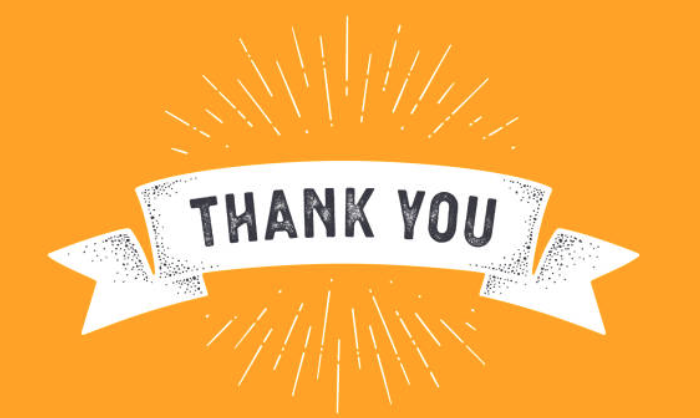 If you have any questions, feel free to contact us!
Barbara Brinker  barbara.brinker@nn.k12.va.us
Kelly Erickson kelly.erickson@nn.k12.va.us
45